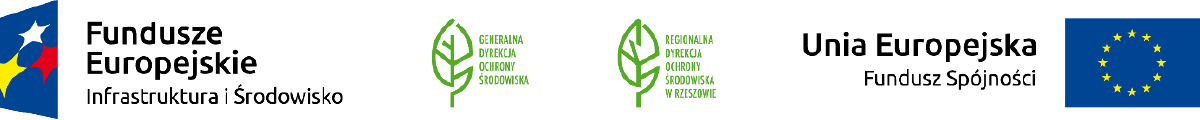 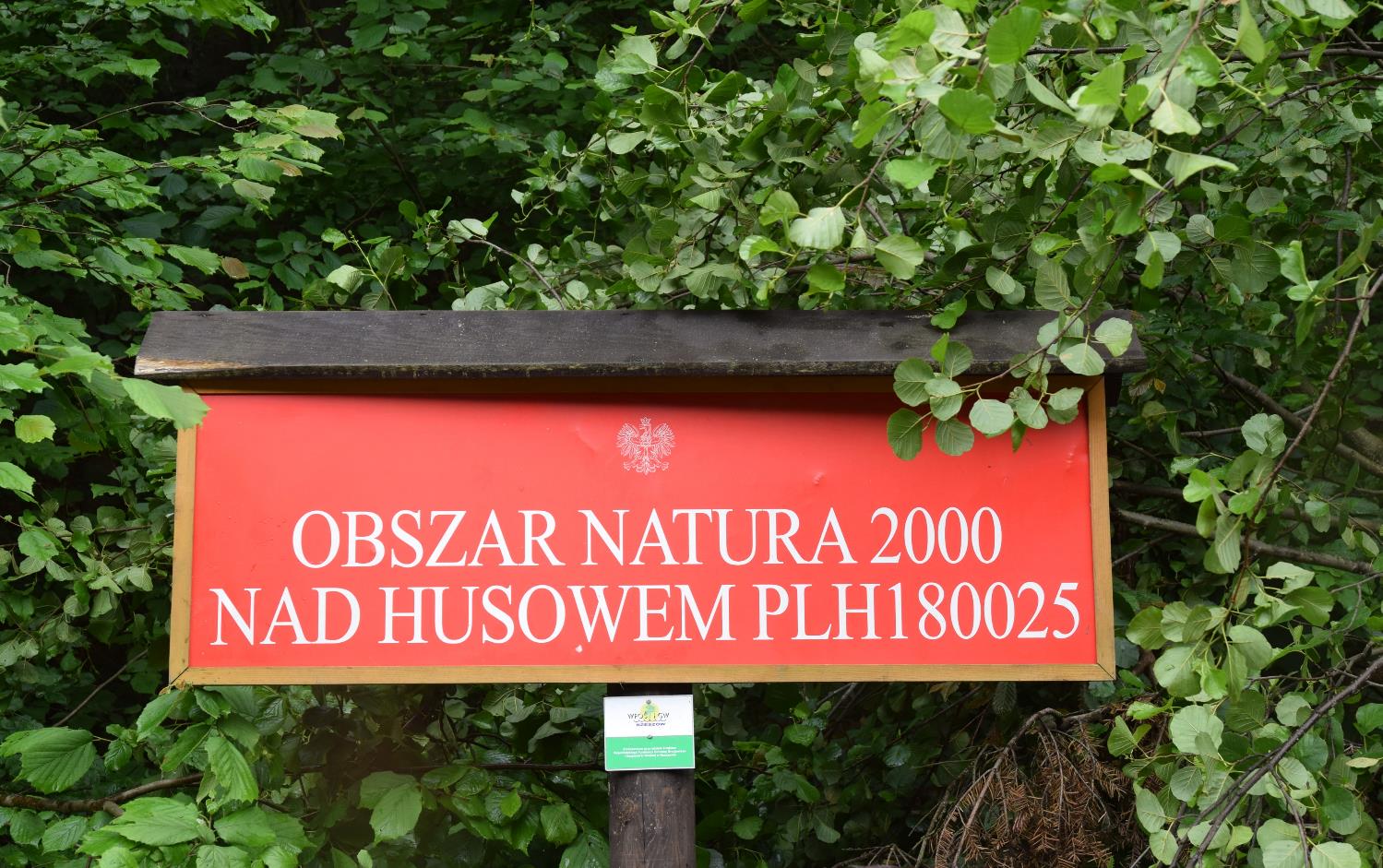 Plan Zadań Ochronnych
III spotkanie 
Zespołu Lokalnej Współpracy
10.06.2022
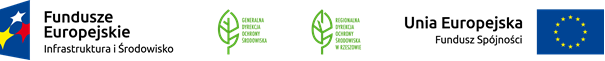 Zadanie realizowane w ramach projektu POIS.02.04.00-00-1993/16 „Opracowanie planów zadań ochronnych dla obszarów Natura 2000” współfinansowanego ze środków pochodzących z Europejskiego Funduszu Spójności w ramach Programu Operacyjnego Infrastruktura i Środowisko, działając na podstawie art. 28 ust. 3 i 4 ustawy z dnia 16 kwietnia 2004 r. o ochronie przyrody (Dz. U. z 2018 r., poz. 1614 ze zm.), w związku z art. 39 ust. 1 z dnia 3 października 2008 r. o udostępnianiu informacji o środowisku i jego ochronie, udziale społeczeństwa w ochronie środowiska oraz o ocenach oddziaływania na środowisko (Dz. U. z 2018 r., poz. 2081 ze zm.).
Plan zadań ochronnych dla Obszaru Natura 2000 Nad Husowem PLH180025 
(z wyłączeniem gruntów Skarbu Państwa w zarządzie Państwowego Gospodarstwa Leśnego Lasy Państwowe)
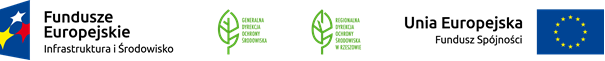 Wykonawca:
Usługi Ekologiczne Alojzy Przemyski 
na zlecenie Regionalnej Dyrekcji Ochrony Środowiska w Rzeszowie

Koordynator projektu PZO: dr Alojzy Przemyski
Planista Regionalny: mgr Olimpia Bator
Asystent planisty regionalnego: mgr Krzysztof Cholewa

Autorzy: 
dr Alojzy Przemyski, dr Joanna Przybylska, dr Katarzyna Bojarska, mgr Luca Maugeri, dr Krzysztof Werstak, dr Dariusz Wojdan, mgr Iwona Kuleta, mgr Aleksandra Starus, mgr Piotr Przemyski, mgr Jan Starus, mgr Bartosz Nowak, mgr Anna Anioł
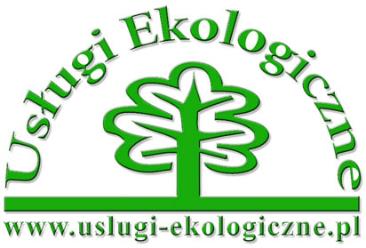 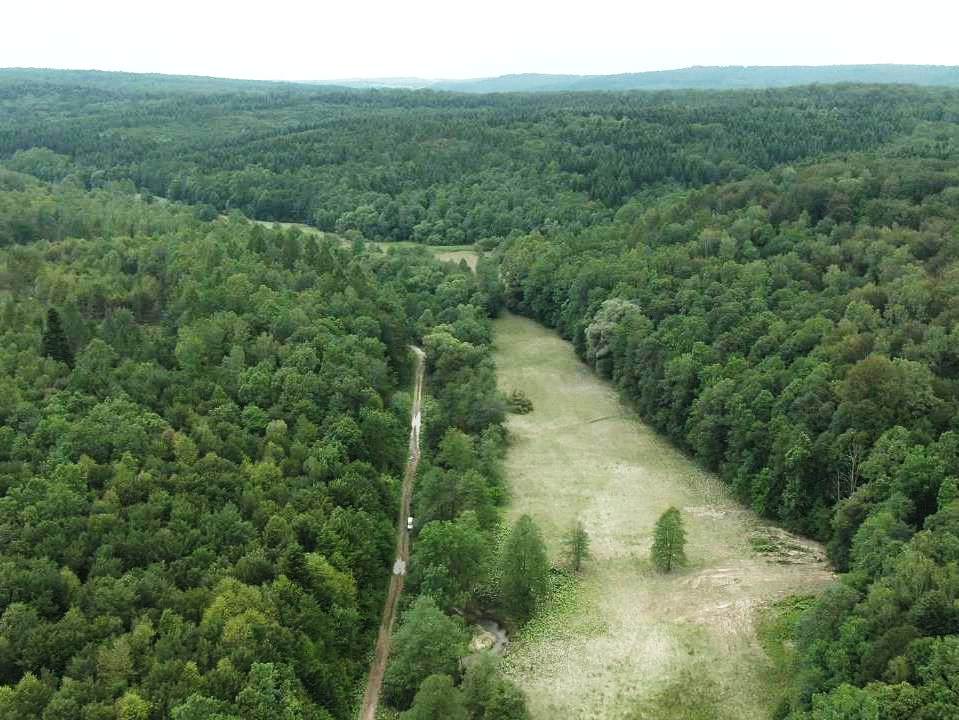 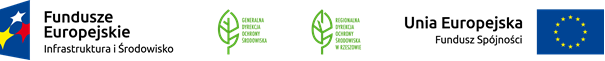 Cele trzeciego spotkania 
Zespołu Lokalnej Współpracy
Ostateczny wykaz siedlisk, gatunków i ich ocen, uwzględniony m.in. w projekcie nowego  SDF.
 Najważniejsze dane przewidziane do zamieszczenia w projektowanym zarządzeniu w sprawie ustanowienia PZO:
nowa delimitacja Obszaru;
rozmieszczenie przedmiotów ochrony;
stwierdzone zagrożenia rzeczywiste i potencjalne;
cele i opis działań ochronnych.
3. Uwagi do miejscowych planów zagospodarowania przestrzennego.
4. Harmonogram dalszych prac nad PZO.
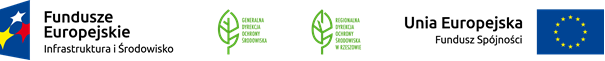 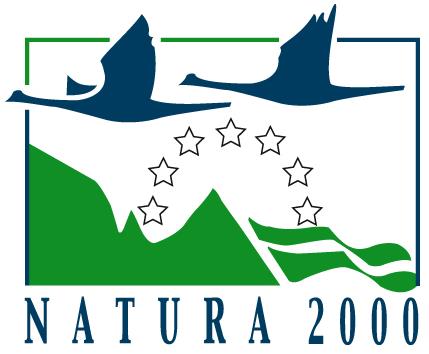 Naturowe siedliska przyrodnicze
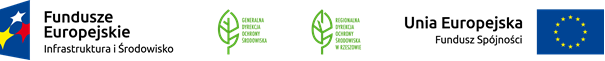 Siedliska wymienione w nowym SDF
 jako przedmioty ochrony

6510 Niżowe i górskie świeże łąki użytkowane ekstensywnie (Arrhenatherion elatioris);
9110 Kwaśne buczyny (Luzulo-Fagetum);
9130 Żyzne buczyny (Dentario glandulosae Fagenion, Galio odorati-Fagenion);
9170 Grąd środkowoeuropejski i subkontynentalny (Galio-Carpinetum, Tilio-Carpinetum);
*91E0 Łęgi wierzbowe, topolowe, olszowe i jesionowe (Salicetum albo-fragilis, Populetum albae, Alnenion glutinoso-incanae) i olsy źródliskowe.
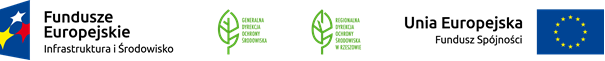 SIEDLISKA
ŁĄKOWE
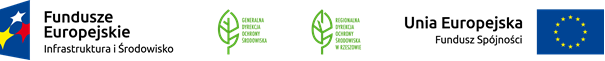 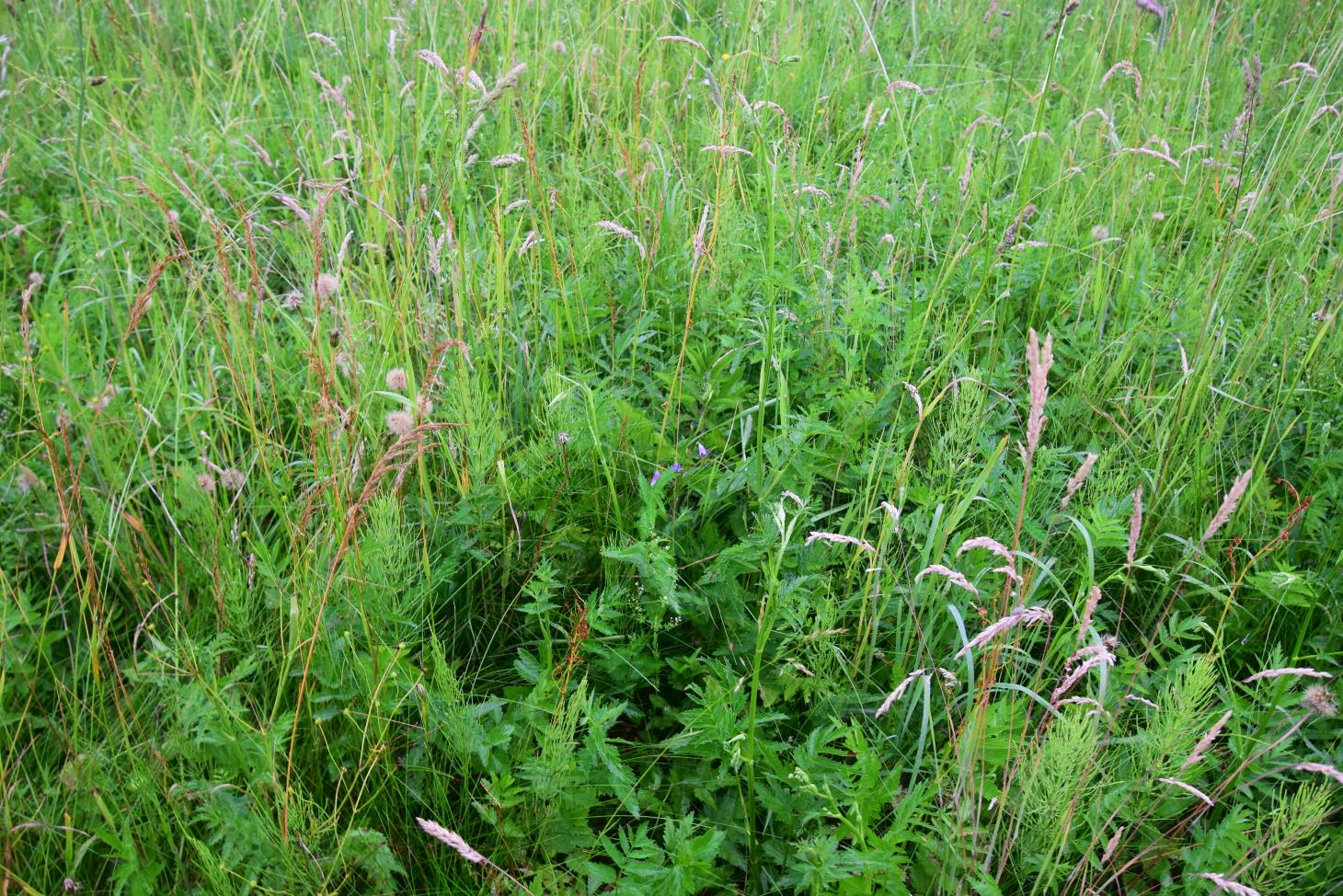 6510 Niżowe i górskie świeże łąki użytkowane ekstensywnie (Arrhenatherion elatioris)
Hadle Szklarskie, gmina Jawornik Polski, Nad Husowem
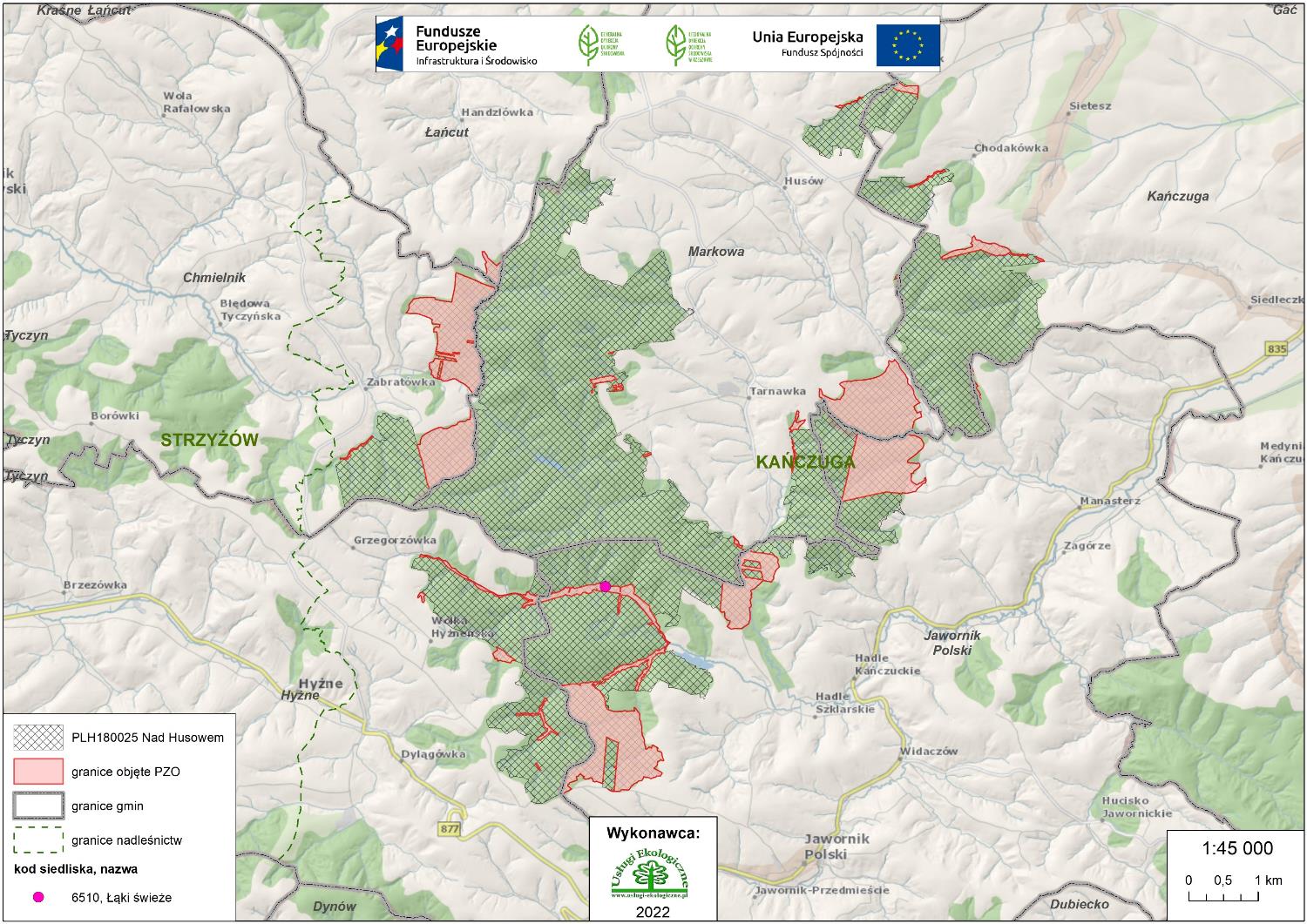 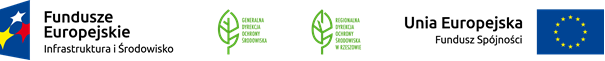 Oceny siedlisk wymienionych w Załączniku I 
Dyrektywy Rady 92/43/EWG 
na podstawie inwentaryzacji z lat 2020-2021
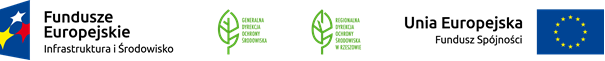 Siedliska wymienione w Załączniku I 
Dyrektywy Rady 92/43/EWG według starego i nowego SDF
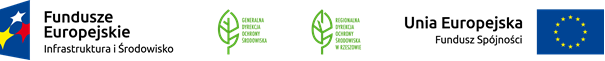 Zagrożenia i ochrona siedlisk łąkowych
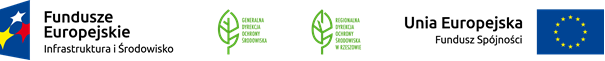 Zagrożenia istniejące
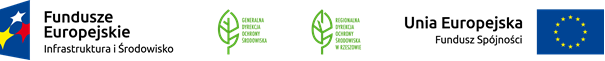 Zagrożenia potencjalne
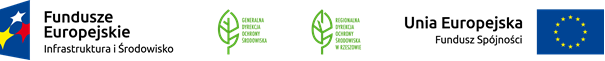 Cele działań ochronnych
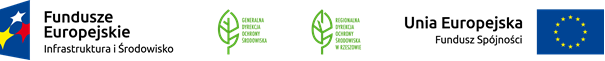 Działania ochronne
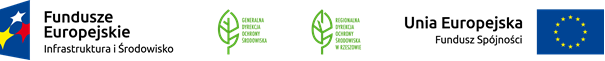 SIEDLISKA
LEŚNE
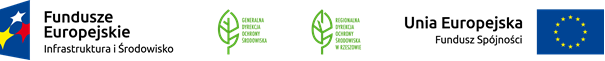 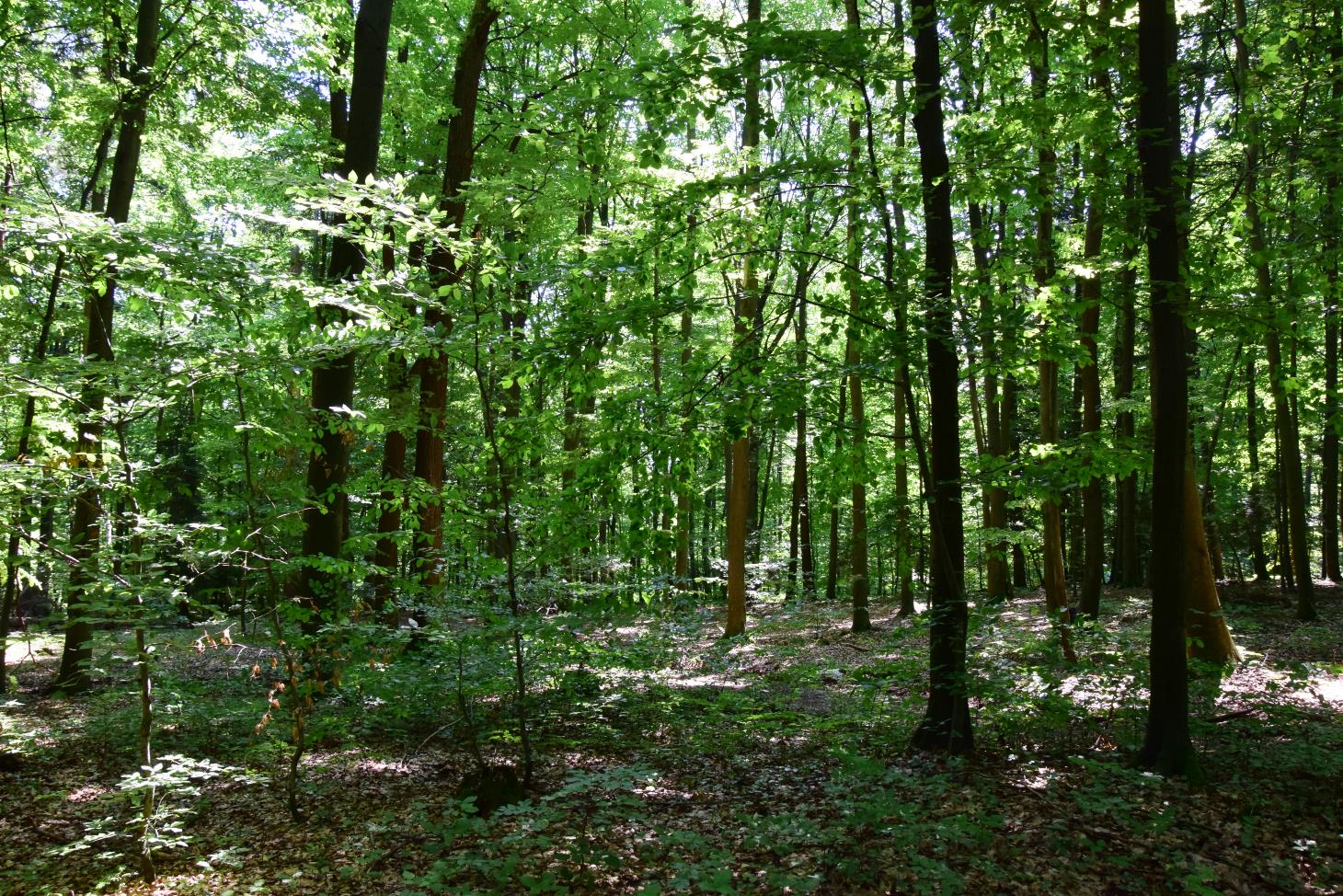 9110 Kwaśne buczyny (Luzulo-Fagetum)
Zabratówka, gmina Chmielnik, Nad Husowem
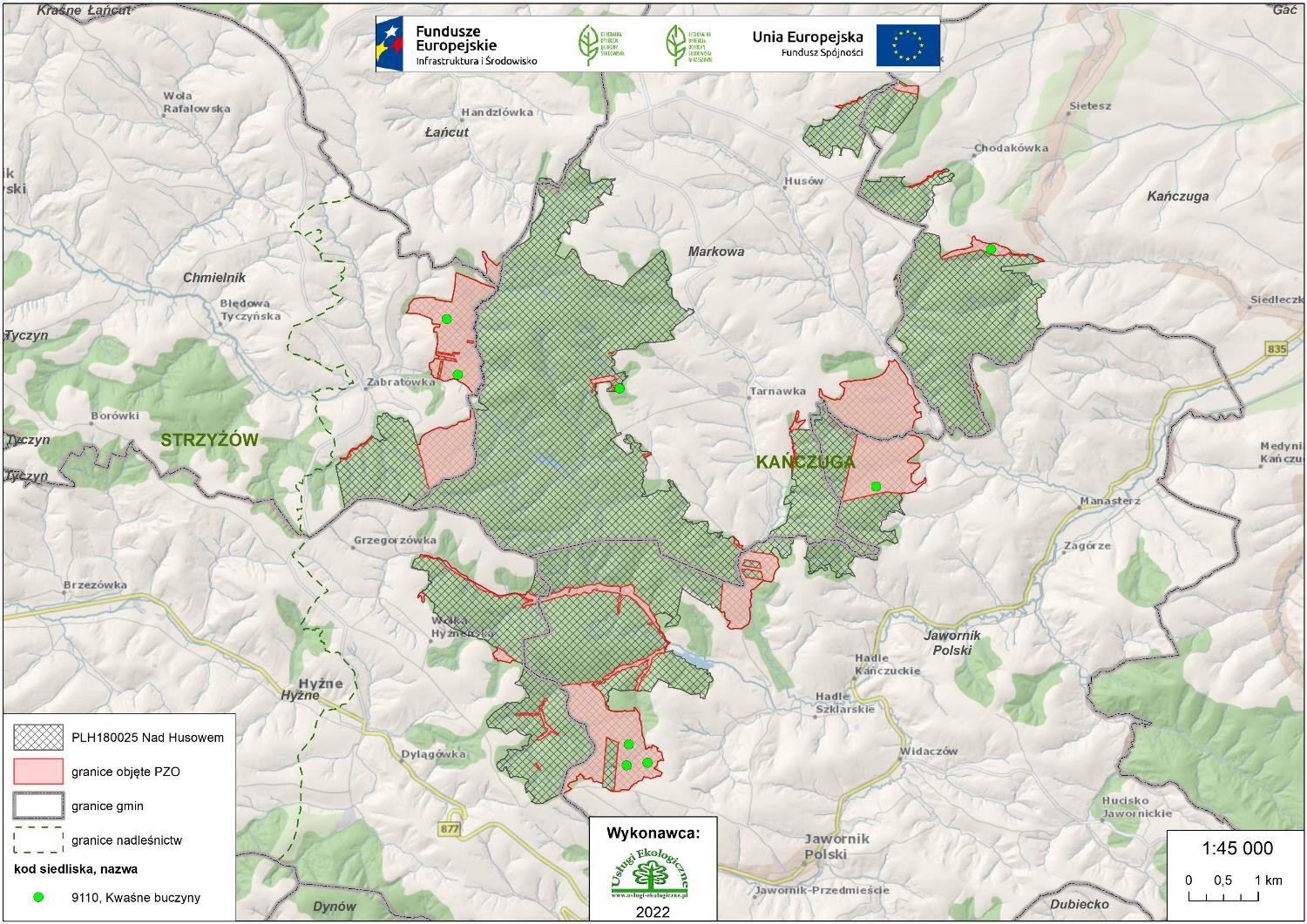 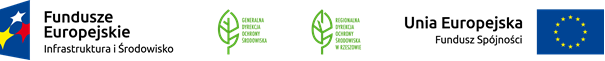 Oceny siedlisk wymienionych w Załączniku I 
Dyrektywy Rady 92/43/EWG 
na podstawie inwentaryzacji z lat 2020-2021
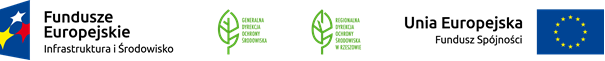 Siedliska wymienione w Załączniku I 
Dyrektywy Rady 92/43/EWG według starego i nowego SDF
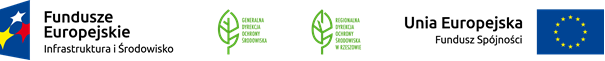 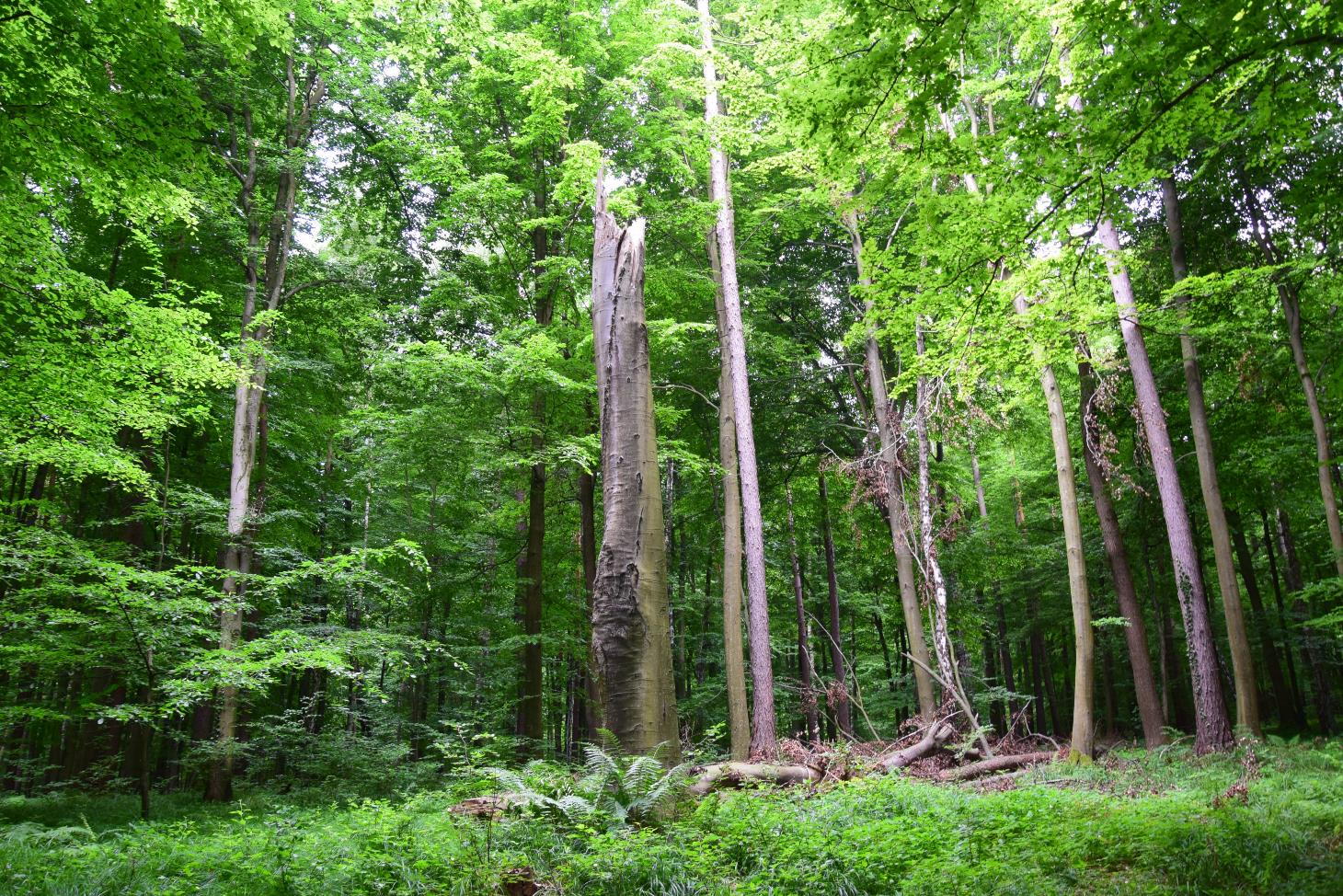 9130 Żyzne buczyny (Dentario glandulosae-Fagenion, Galio odorati-Fagenion)
Husów, gmina Markowa, Nad Husowem
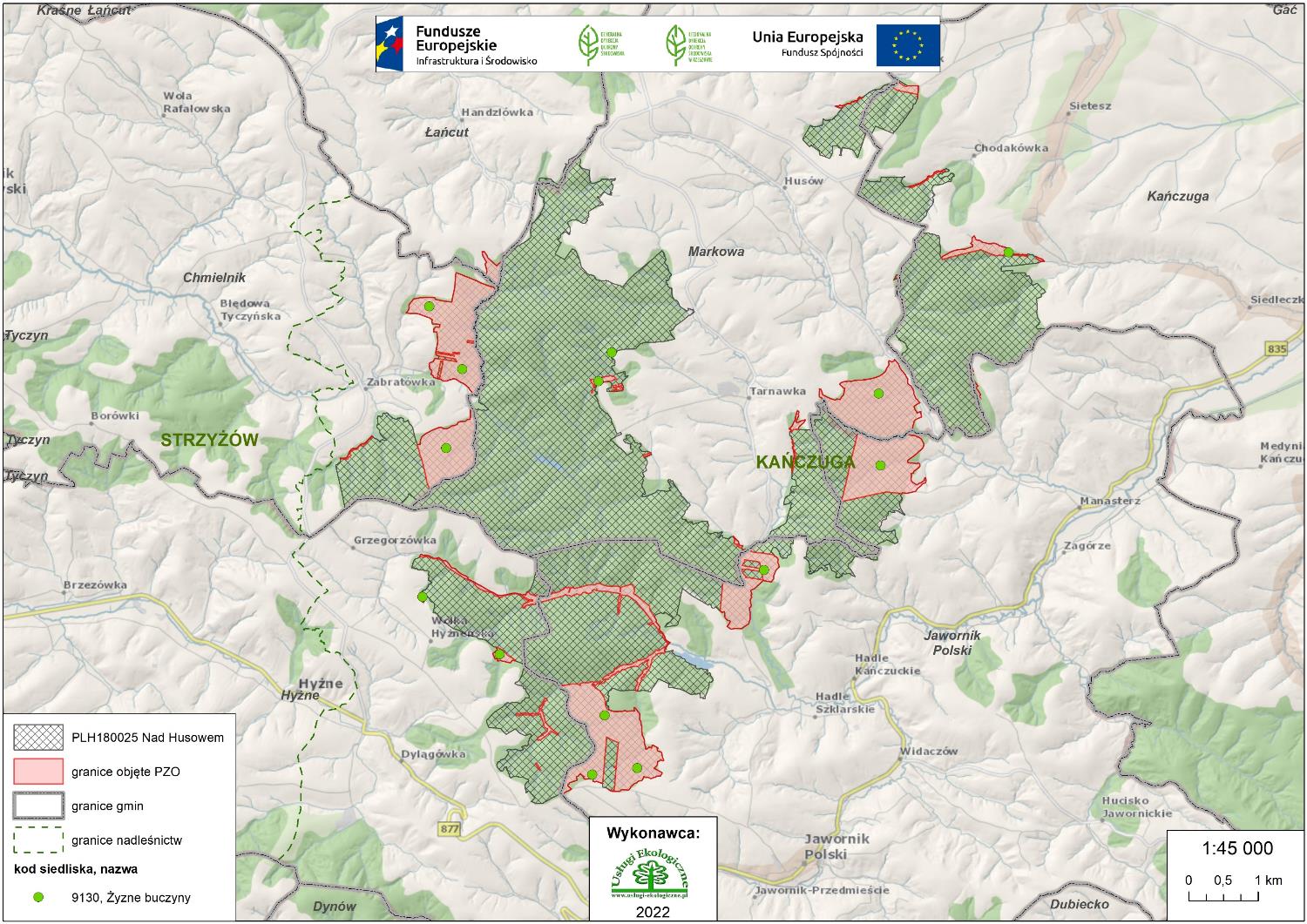 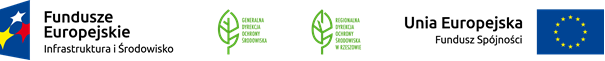 Oceny siedlisk wymienionych w Załączniku I 
Dyrektywy Rady 92/43/EWG 
na podstawie inwentaryzacji z lat 2020-2021
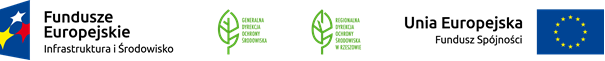 Siedliska wymienione w Załączniku I 
Dyrektywy Rady 92/43/EWG według starego i nowego SDF
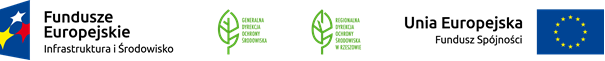 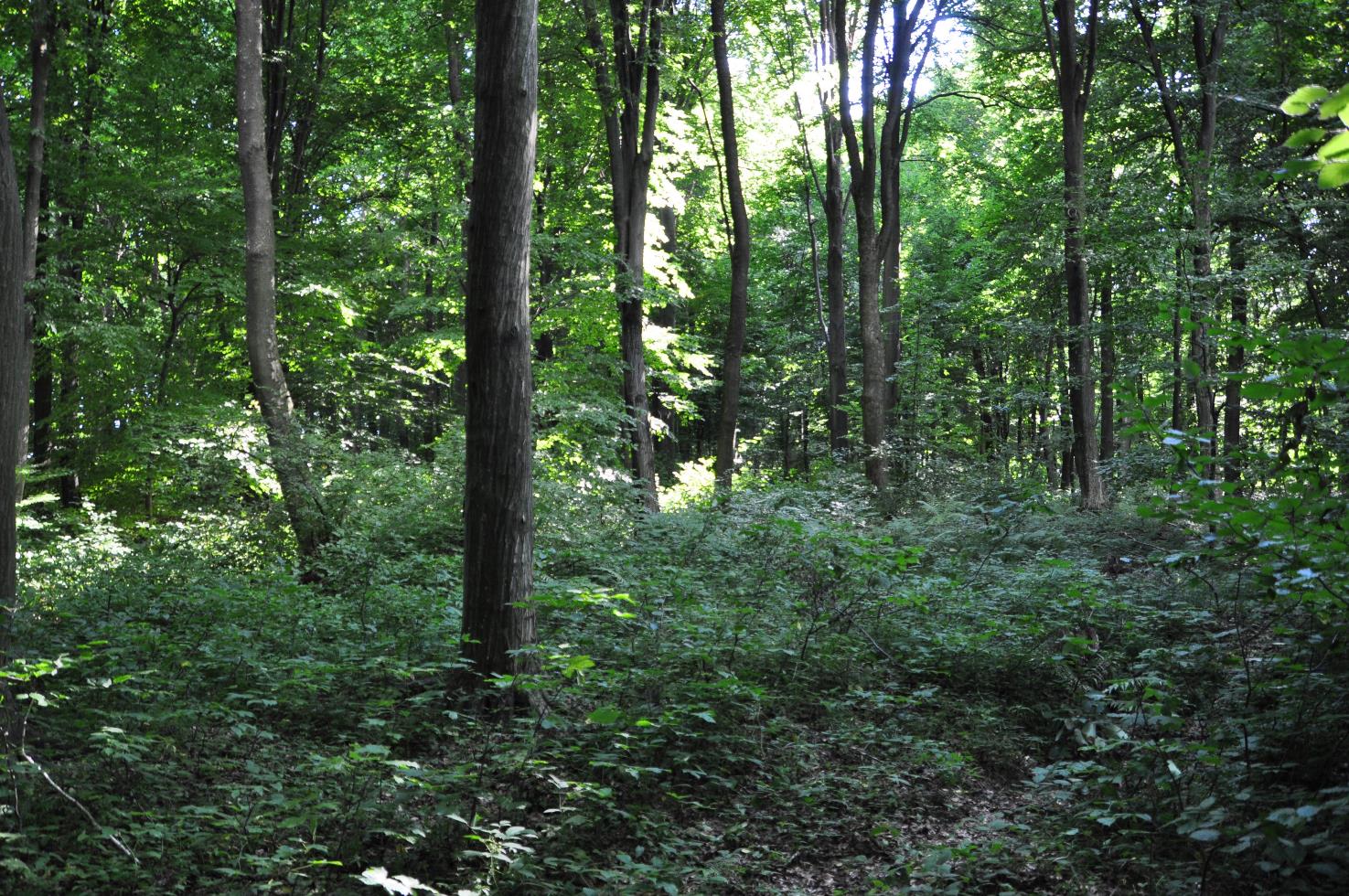 9170 Grąd środkowoeuropejski i subkontynentalny (Galio-Carpinetum, Tilio-Carpinetum)
Lipnik, gmina Kańczuga, Nad Husowem
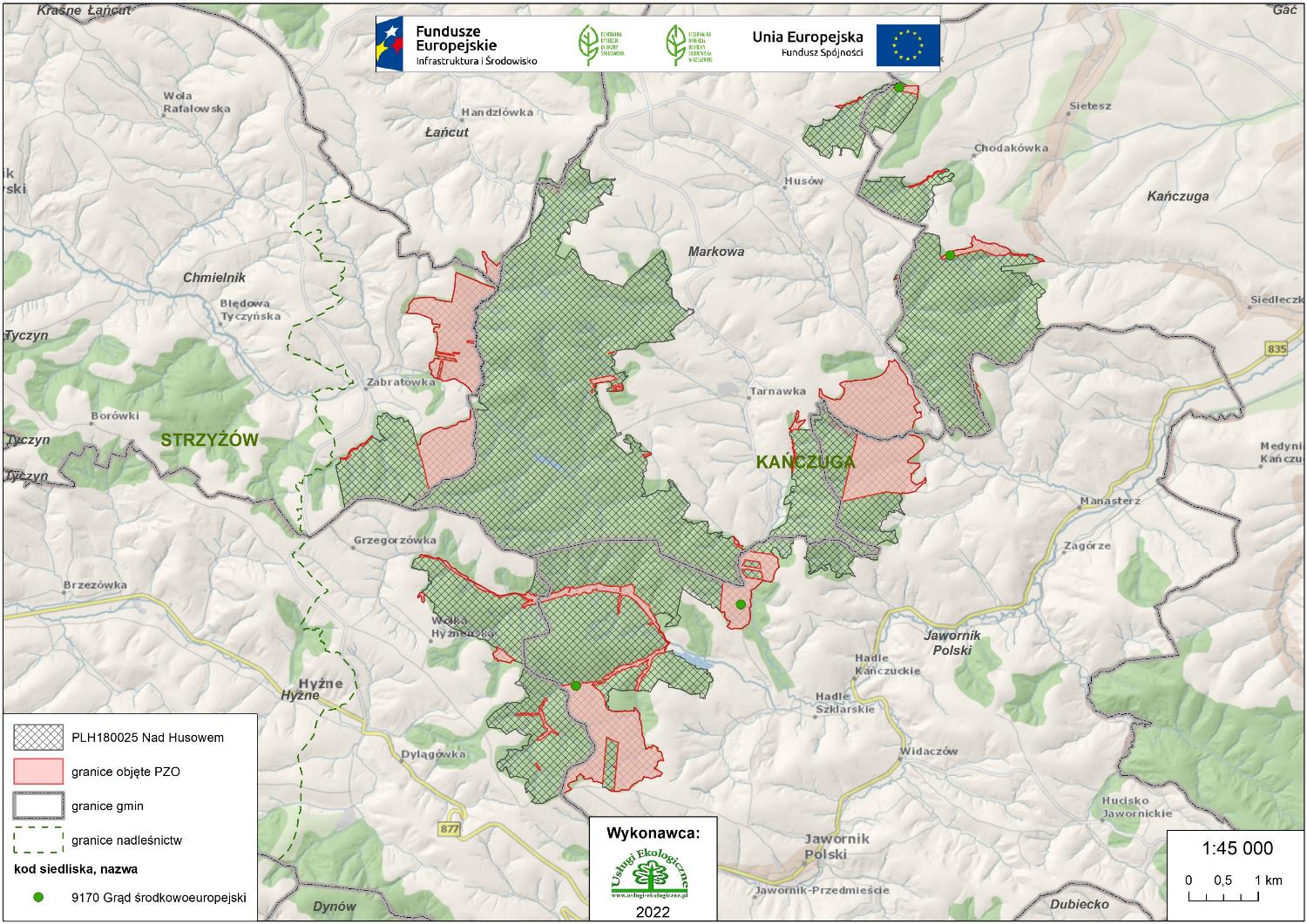 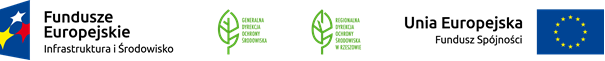 Oceny siedlisk wymienionych w Załączniku I 
Dyrektywy Rady 92/43/EWG 
na podstawie inwentaryzacji z lat 2020-2021
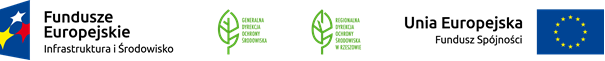 Siedliska wymienione w Załączniku I 
Dyrektywy Rady 92/43/EWG według starego i nowego SDF
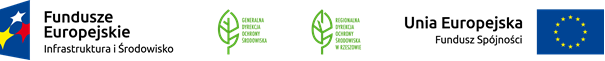 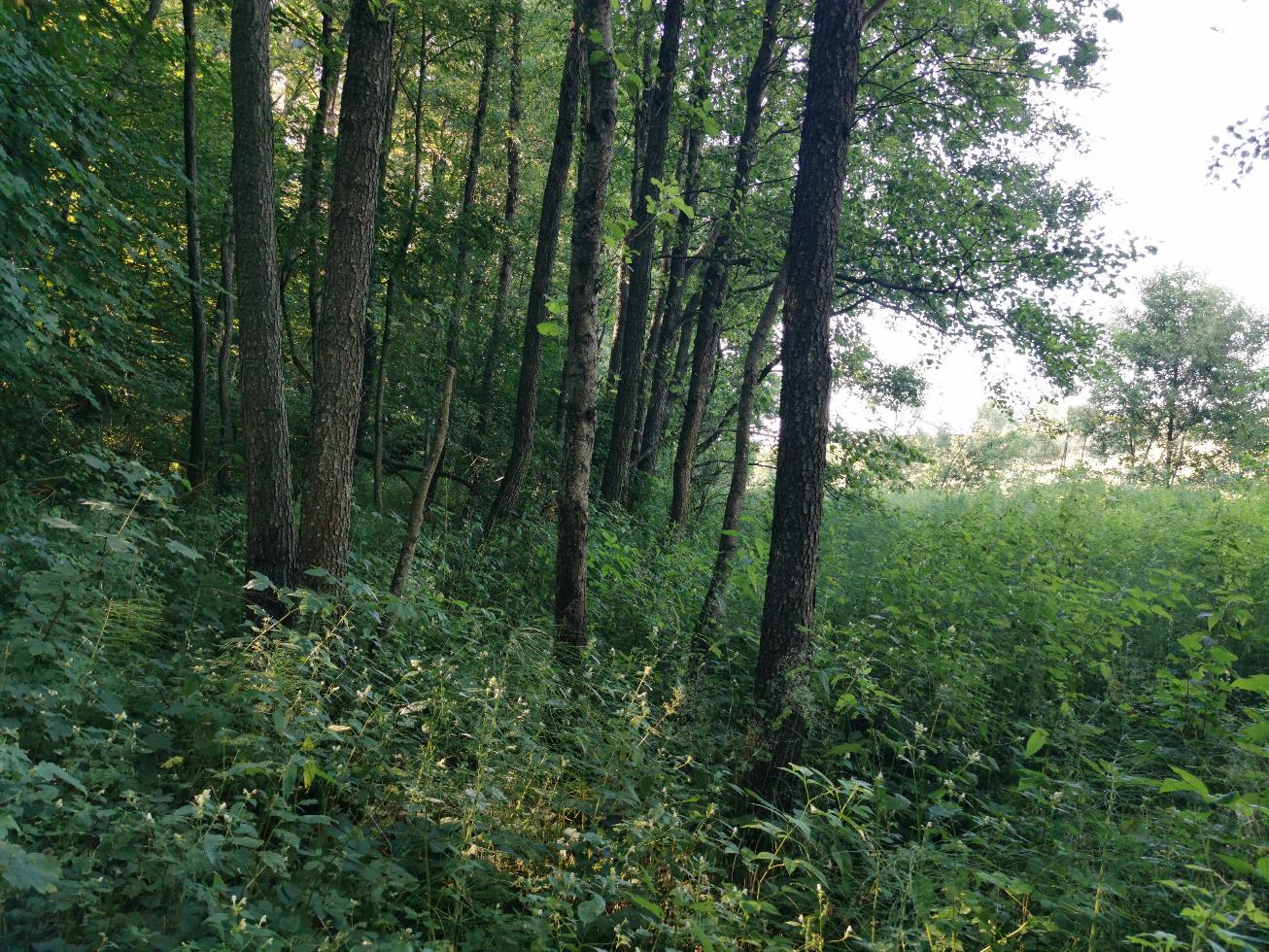 *91E0 Łęgi wierzbowe, topolowe, olszowe i jesionowe (Salicetum albo-fragilis, Populetum albae, Alnenion glutinoso-incanae, olsy źródliskowe)
Tarnawka, gmina Markowa, Nad Husowem
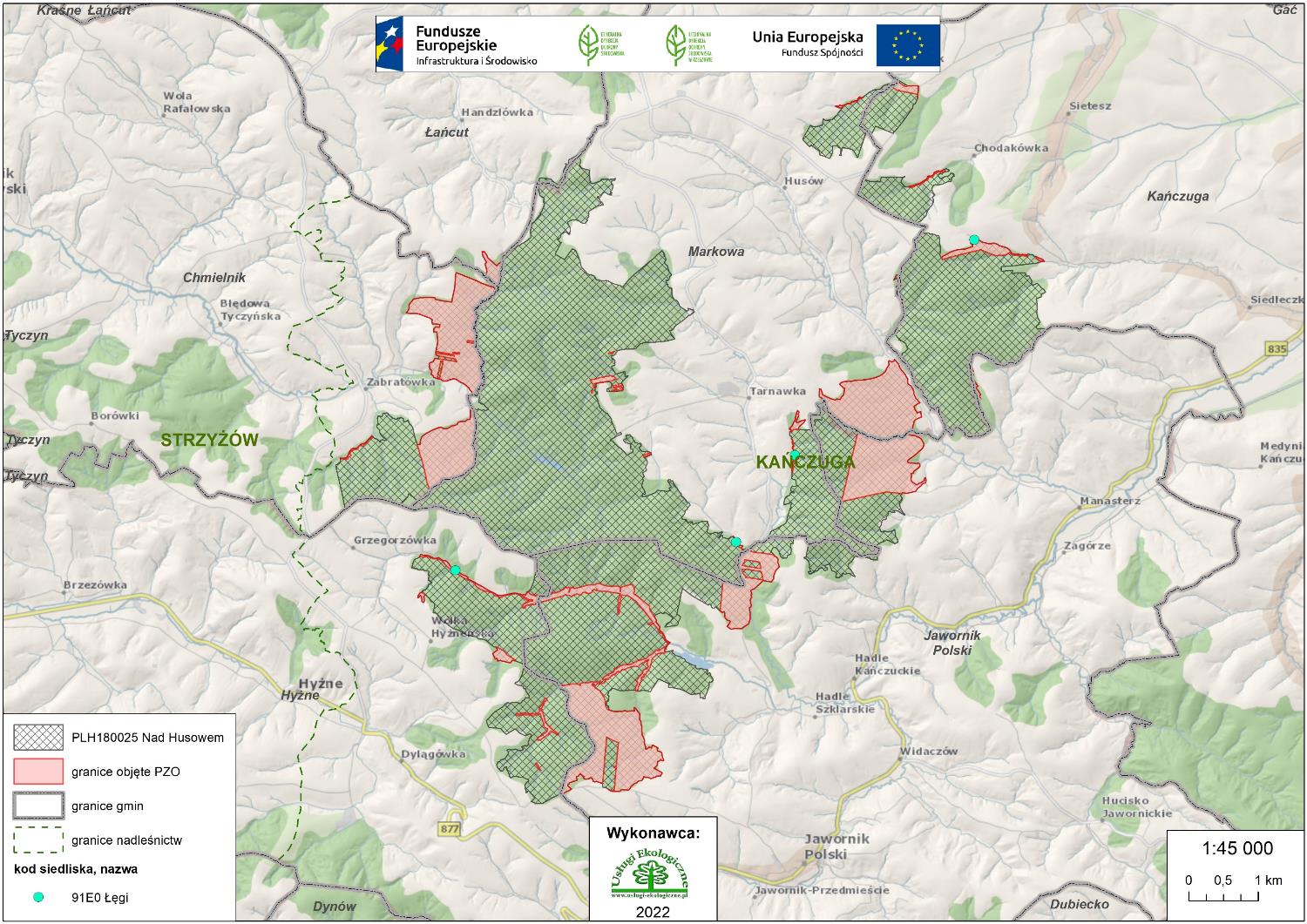 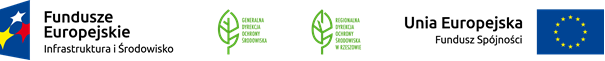 Oceny siedlisk wymienionych w Załączniku I 
Dyrektywy Rady 92/43/EWG 
na podstawie inwentaryzacji z lat 2020-2021
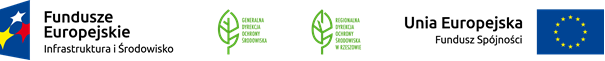 Siedliska wymienione w Załączniku I 
Dyrektywy Rady 92/43/EWG według starego i nowego SDF
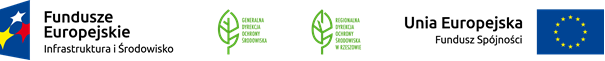 Zagrożenia i ochrona siedlisk leśnych
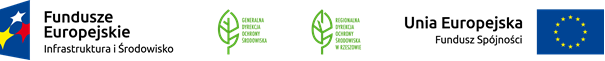 Zagrożenia istniejące
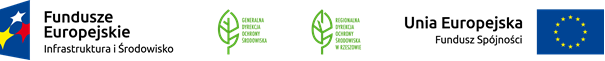 Zagrożenia potencjalne
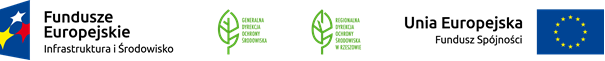 Cele działań ochronnych
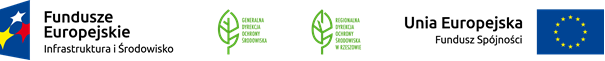 Cele działań ochronnych
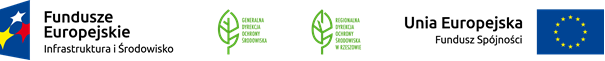 Działania ochronne
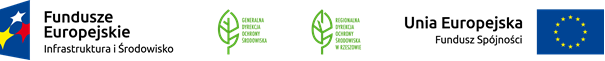 Działania ochronne – c.d.
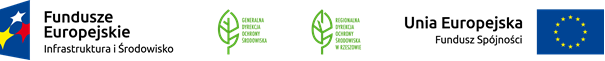 Siedliska naturowe Obszaru – podsumowanie
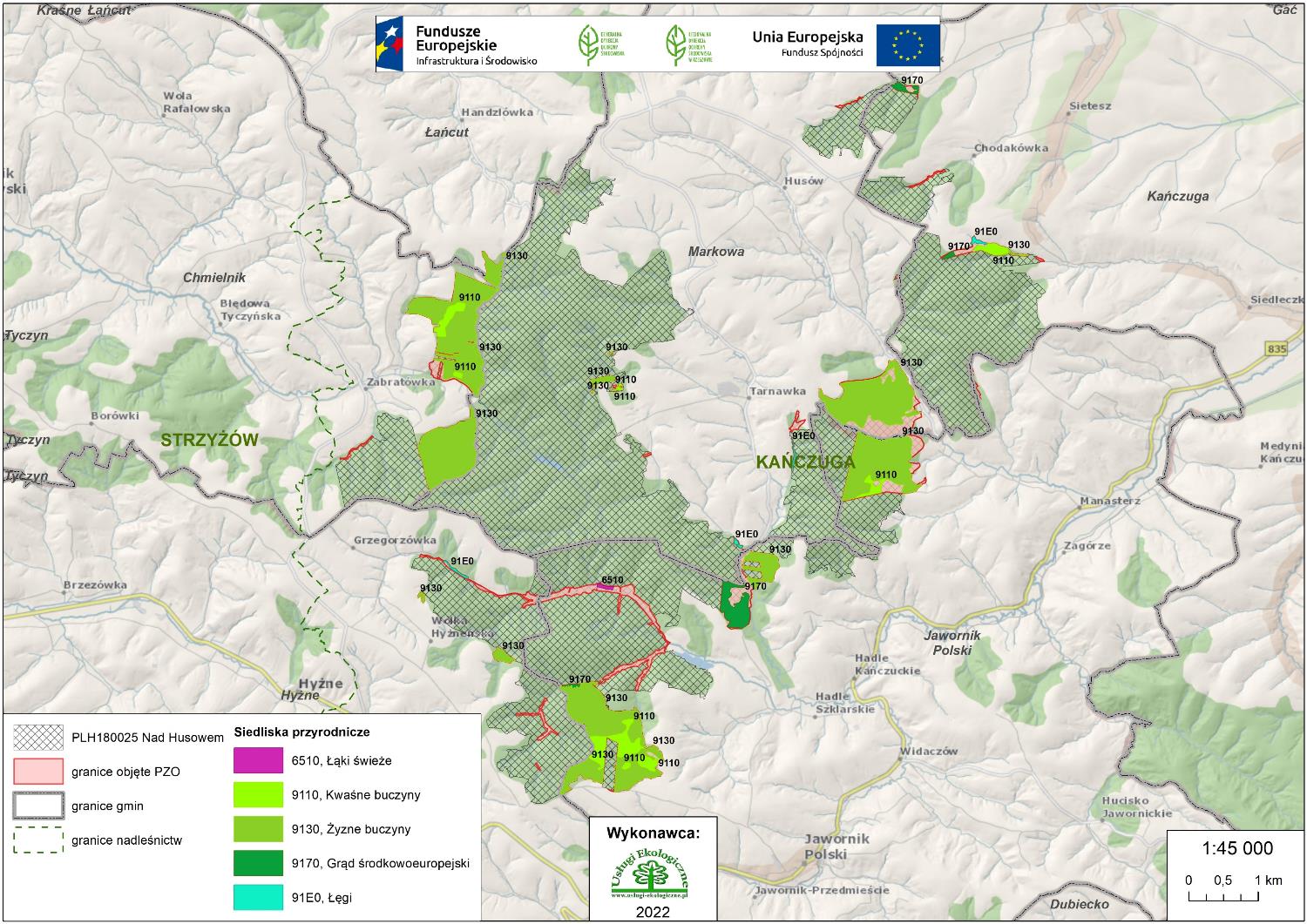 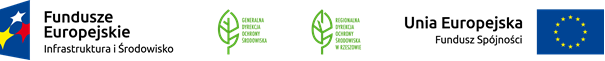 Liczba płatów siedlisk naturowych
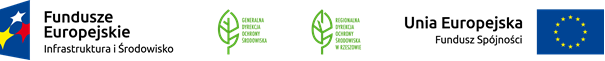 Powierzchnia płatów siedlisk naturowych
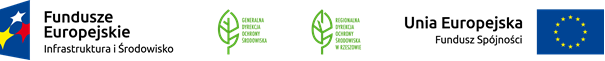 Podsumowanie zmian w SDF 
dotyczących siedlisk naturowych

Badania objęły zaledwie 17% powierzchni obszaru Nad Husowem, a mimo to lista przedmiotów ochrony wzbogaciła się aż o 3 siedliska naturowe (6510 niżowe i górskie świeże łąki użytkowane ekstensywnie (Arrhenatherion elatioris), 9110 kwaśne buczyny (Luzulo-Fagetum) oraz *91E0 łęgi wierzbowe, topolowe, olszowe i jesionowe (Salicetum albo-fragilis, Populetum albae, Alnenion glutinoso-incanae) i olsy źródliskowe). Poza dopisaniem wyżej wymienionych, innych zapisów w SDF dotyczących siedlisk nie zmieniano, gdyż dokument ten dotyczy całego obszaru Natura 2000. Na pozostającej w administracji Lasów Państwowych większej części (83% powierzchni) obszaru Natura 2000 mogą znajdować się kolejne płaty siedlisk naturowych, co ma kluczowe znaczenie dla ich oceny w SDF.
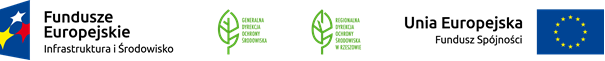 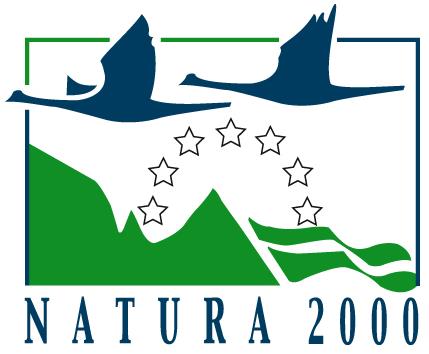 Naturowe gatunki fauny
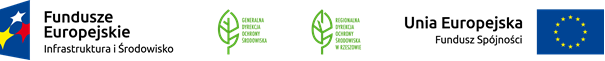 Gatunki wymienione w nowym SDF
jako przedmioty ochrony

4014 biegacz urozmaicony Carabus variolosus;
1086 zgniotek cynobrowy Cucujus cinnaberinus;
6199 krasopani hera Euplagia quadripunctaria;
6179 modraszek nausitous Phengaris nausithous;
6177 modraszek telejus Phengaris telejus;
1060 czerwończyk nieparek Lycaena dispar;
1166 traszka grzebieniasta Triturus cristatus;
2001 traszka karpacka Lissotriton montadoni;
1188 kumak nizinny Bombina bombina;
1337 bóbr europejski Castor fiber;
1355 wydra Lutra lutra.
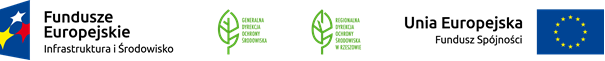 OWADY
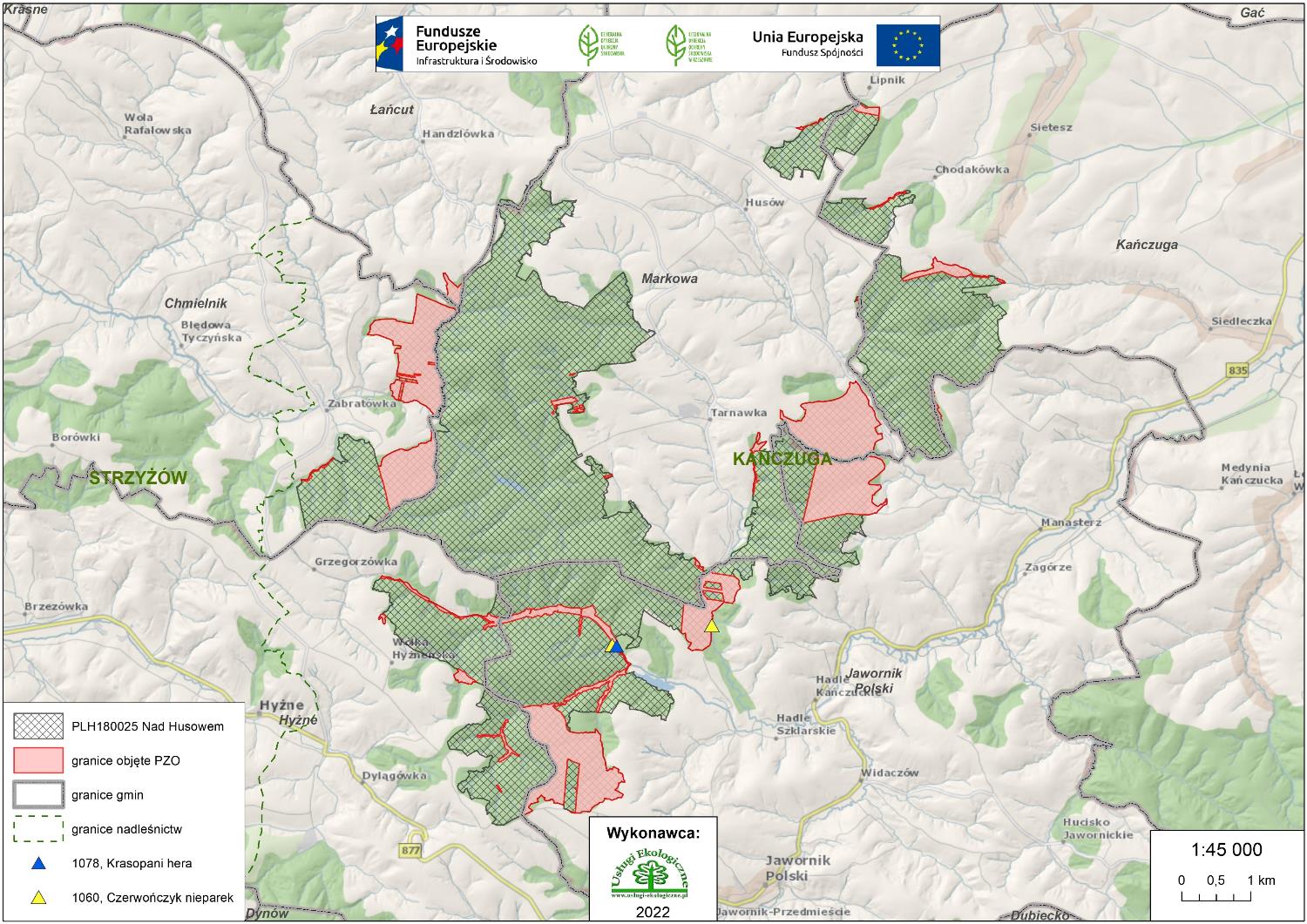 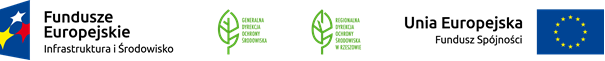 Oceny gatunków zwierząt wymienionych w Załączniku II 
Dyrektywy Rady 92/43/EWG 
na podstawie inwentaryzacji z lat 2020-2021
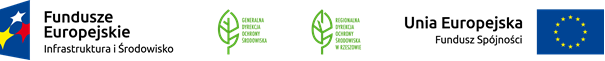 Gatunki zwierząt wymienione w Załączniku II Dyrektywy Rady 92/43/EWG według starego i nowego SDF
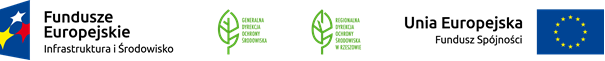 Gatunki zwierząt wymienione w Załączniku II 
Dyrektywy Rady 92/43/EWG 
na podstawie inwentaryzacji z lat 2020-2021
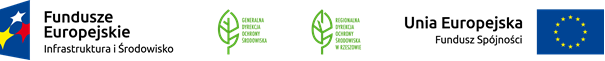 Gatunki zwierząt wymienione w Załączniku II Dyrektywy Rady 92/43/EWG według starego i nowego SDF
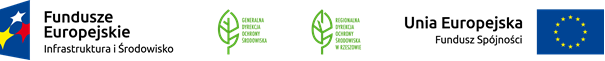 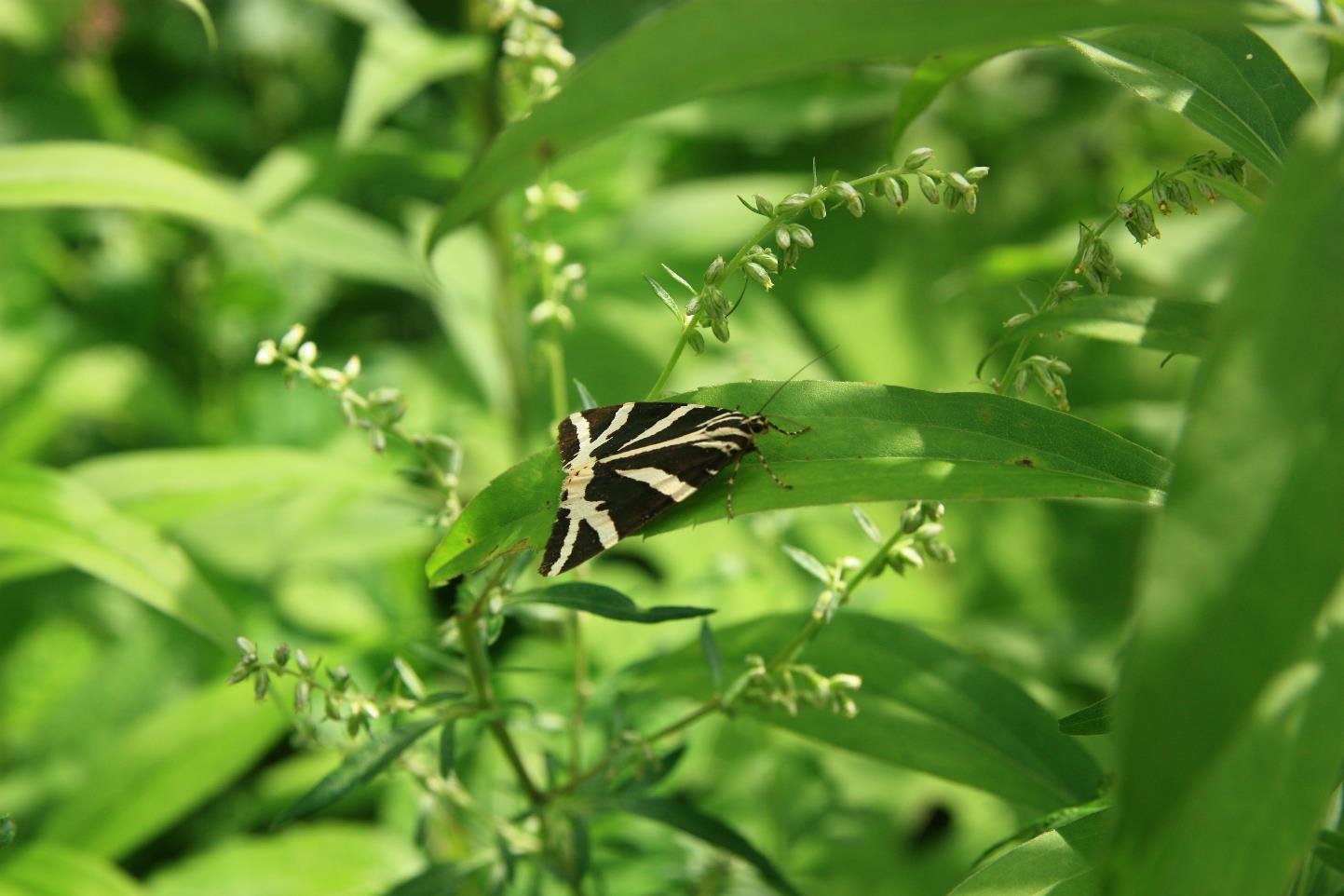 6199 krasopani hera Euplagia quadripunctaria
Hadle Szklarskie, gmina Jawornik Polski, Nad Husowem
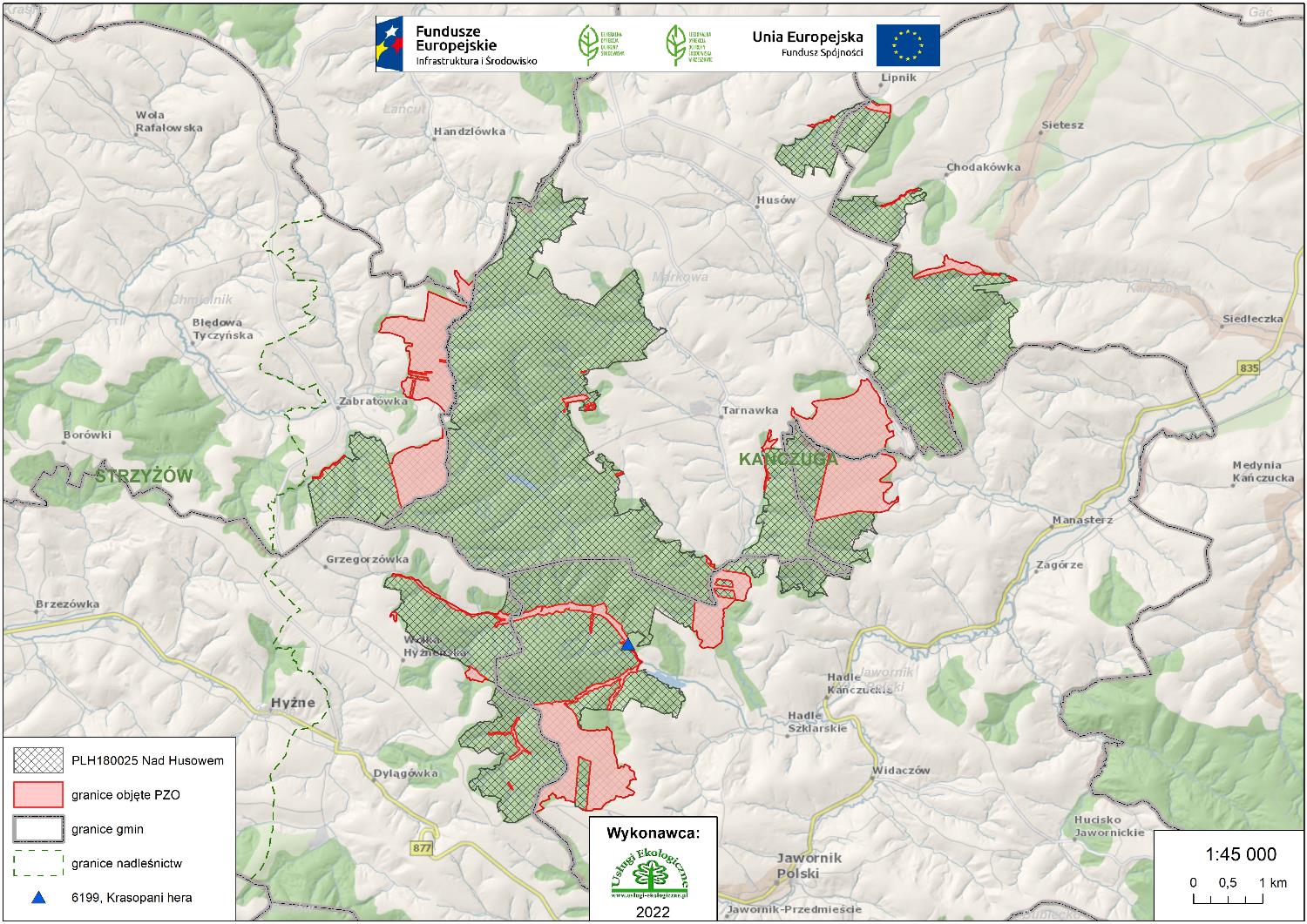 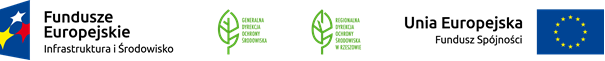 Gatunki zwierząt wymienione w Załączniku II 
Dyrektywy Rady 92/43/EWG 
na podstawie inwentaryzacji z lat 2020-2021
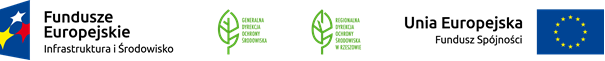 Gatunki zwierząt wymienione w Załączniku II Dyrektywy Rady 92/43/EWG według starego i nowego SDF
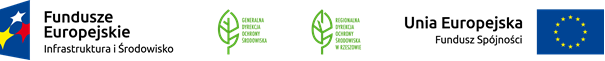 Gatunki zwierząt wymienione w Załączniku II 
Dyrektywy Rady 92/43/EWG 
na podstawie inwentaryzacji z lat 2020-2021
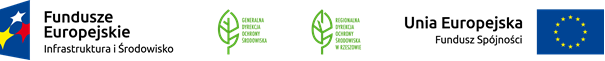 Gatunki zwierząt wymienione w Załączniku II Dyrektywy Rady 92/43/EWG według starego i nowego SDF
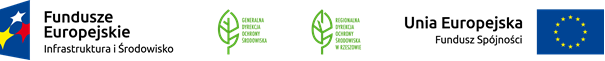 Gatunki zwierząt wymienione w Załączniku II 
Dyrektywy Rady 92/43/EWG 
na podstawie inwentaryzacji z lat 2020-2021
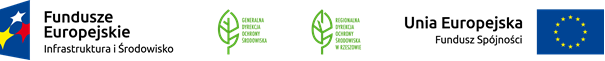 Gatunki zwierząt wymienione w Załączniku II Dyrektywy Rady 92/43/EWG według starego i nowego SDF
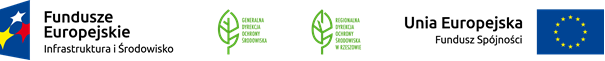 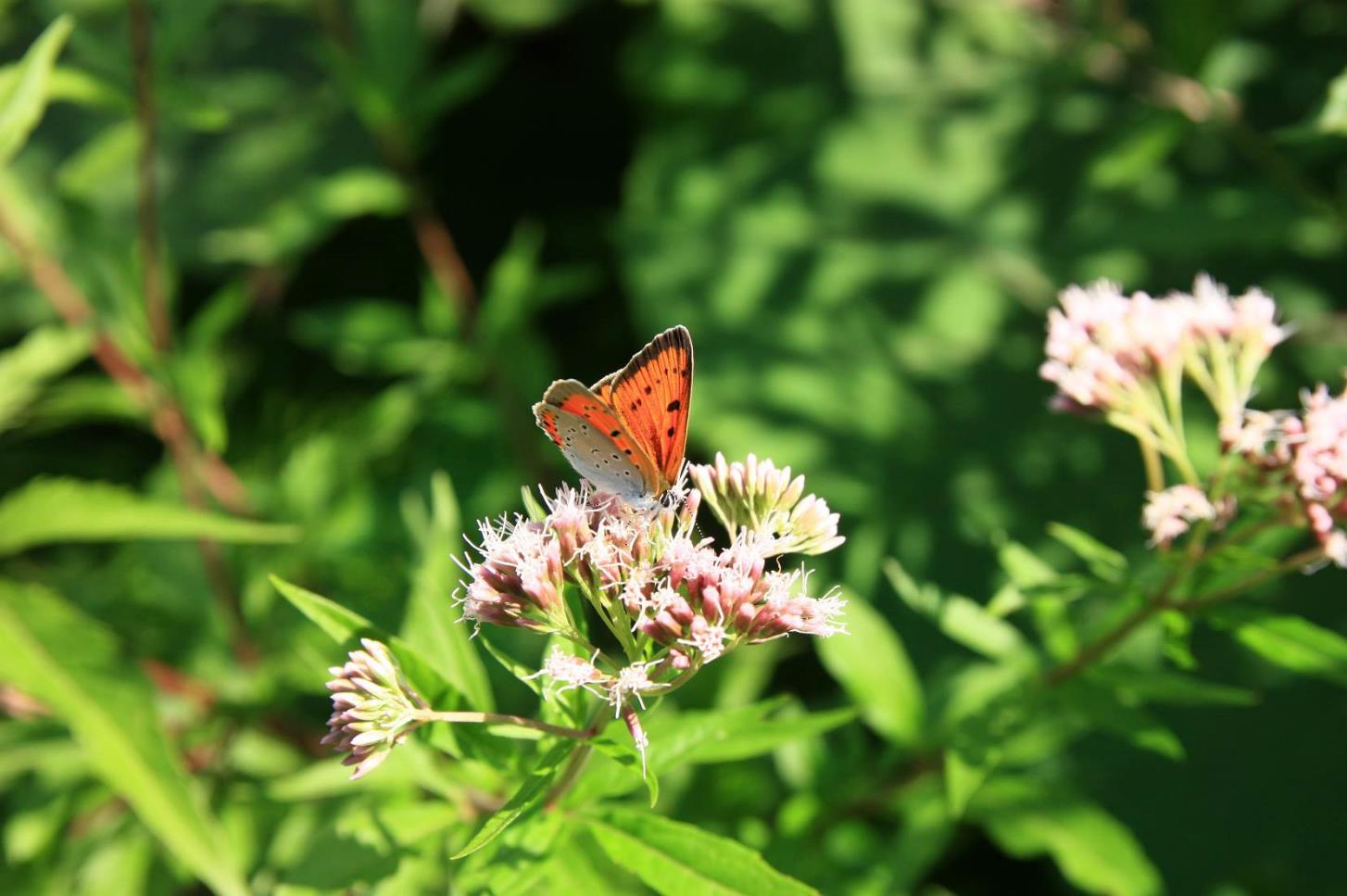 1060 czerwończyk nieparek Lycaena dispar
Hadle Szklarskie, gmina Jawornik Polski, Nad Husowem
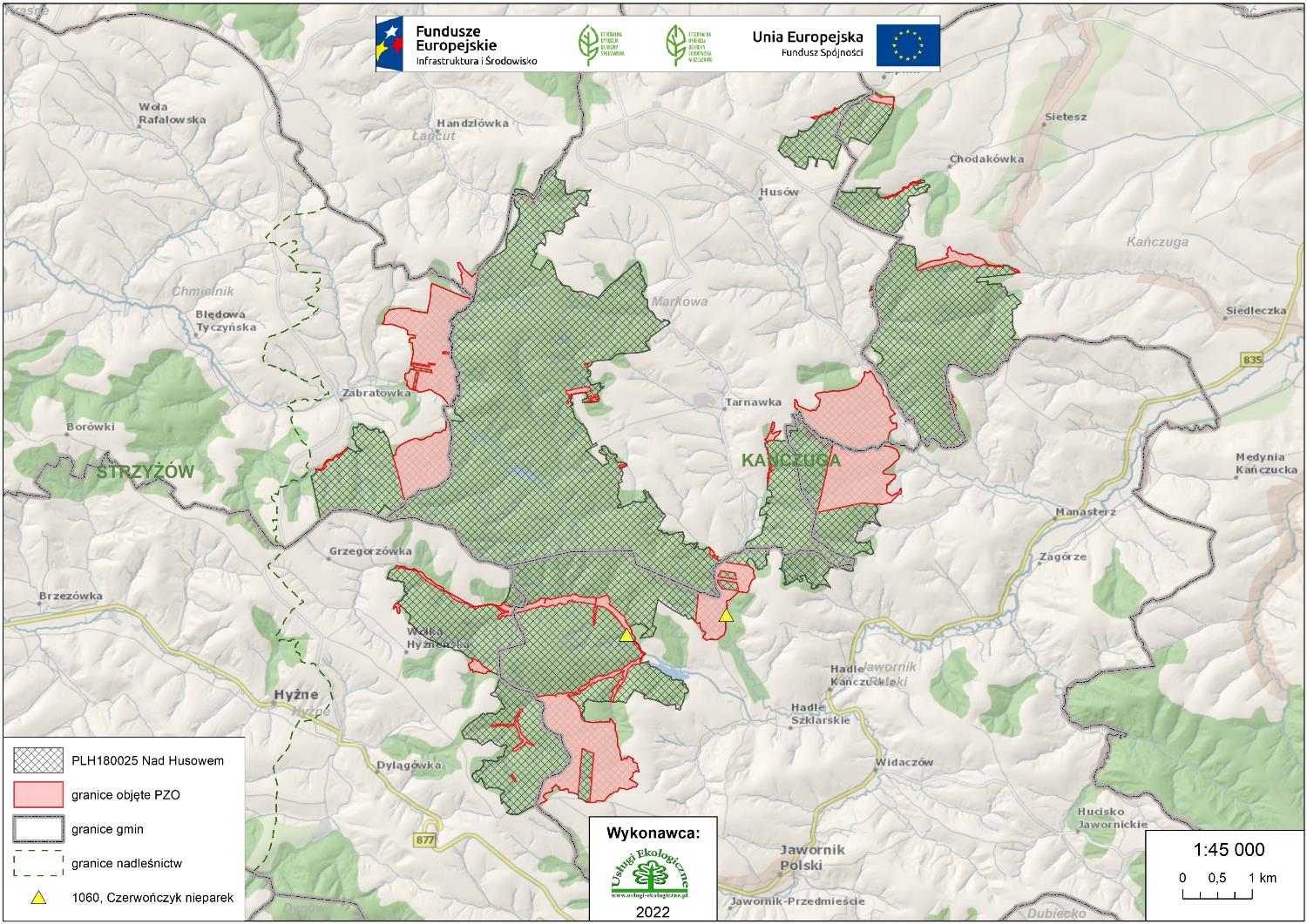 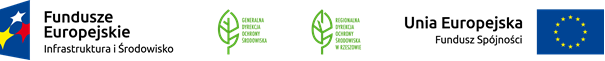 Gatunki zwierząt wymienione w Załączniku II 
Dyrektywy Rady 92/43/EWG 
na podstawie inwentaryzacji z lat 2020-2021
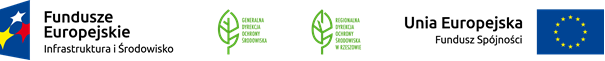 Gatunki zwierząt wymienione w Załączniku II Dyrektywy Rady 92/43/EWG według starego i nowego SDF
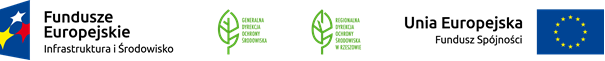 Zagrożenia i ochrona owadów
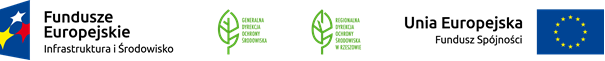 Zagrożenia istniejące
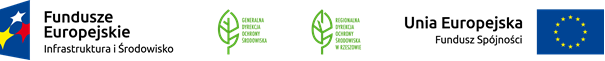 Zagrożenia potencjalne
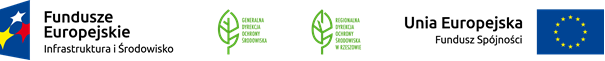 Cele działań ochronnych
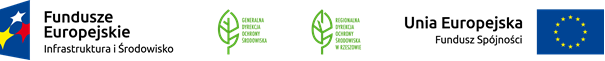 Działania ochronne
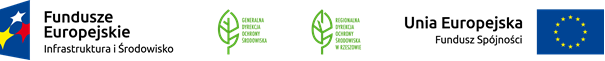 PŁAZY
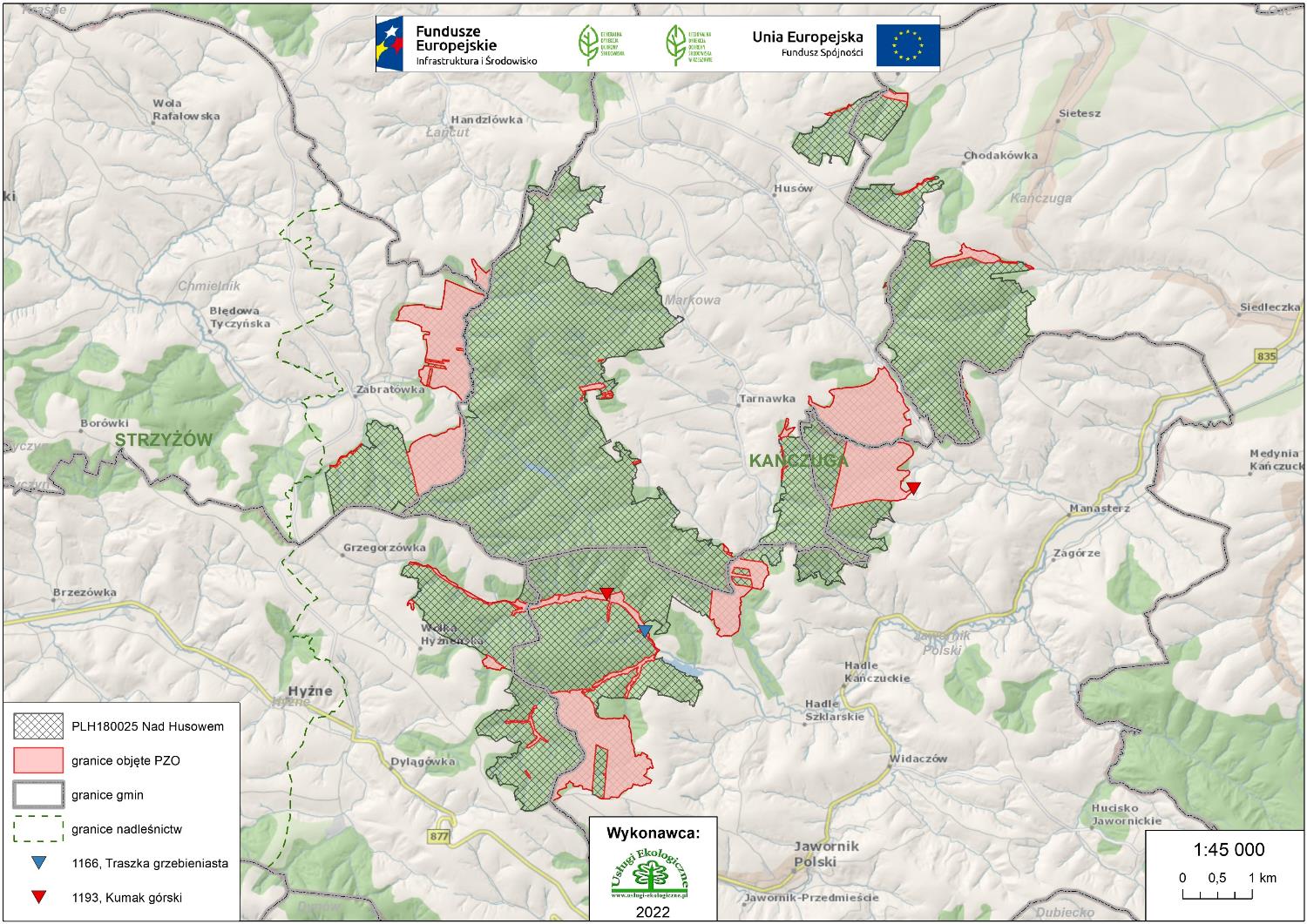 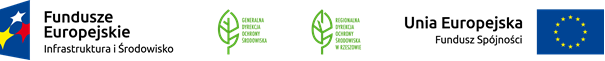 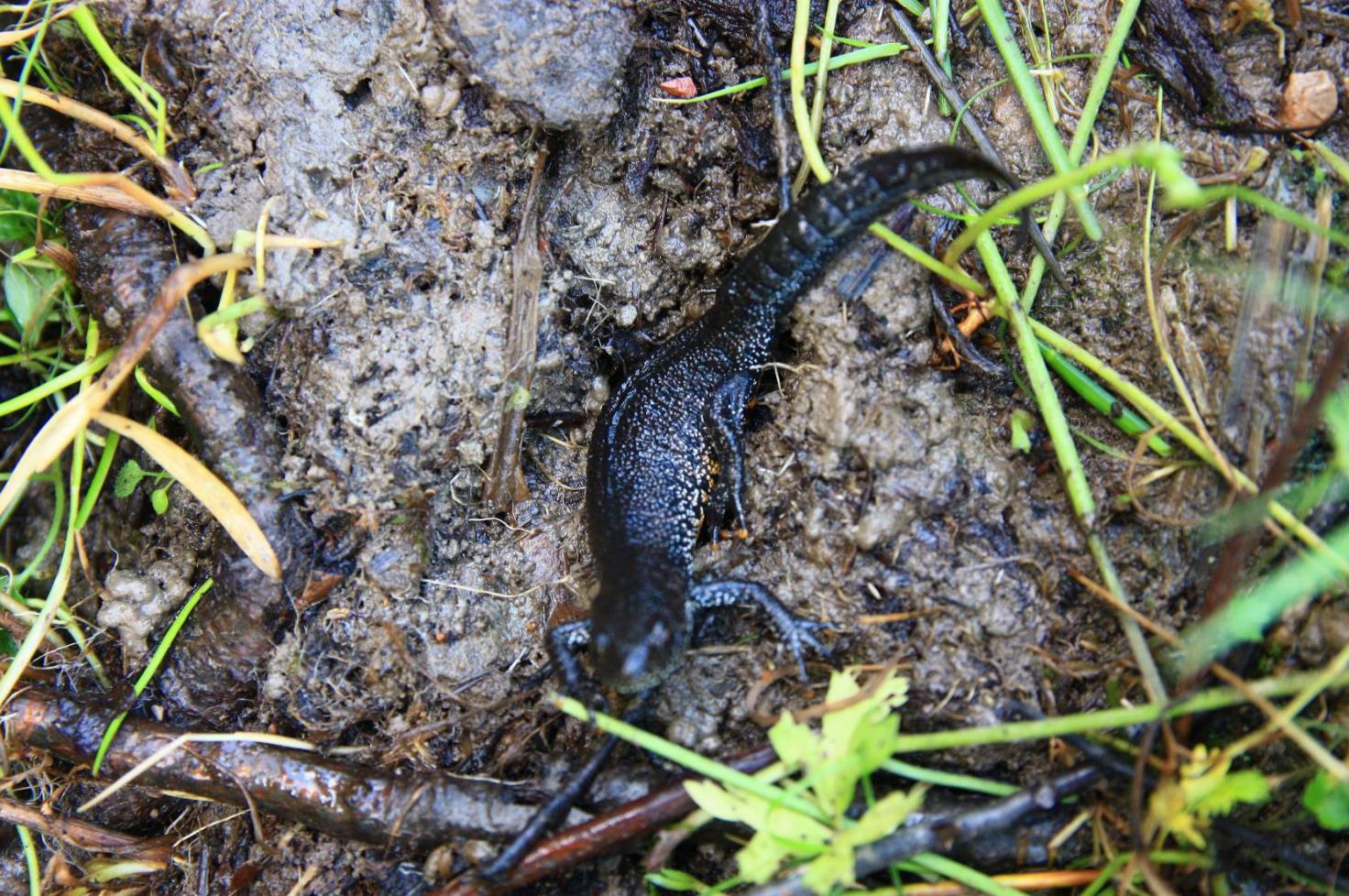 1166 traszka grzebieniasta Triturus cristatus
Hadle Szklarskie, gmina Jawornik Polski, Nad Husowem
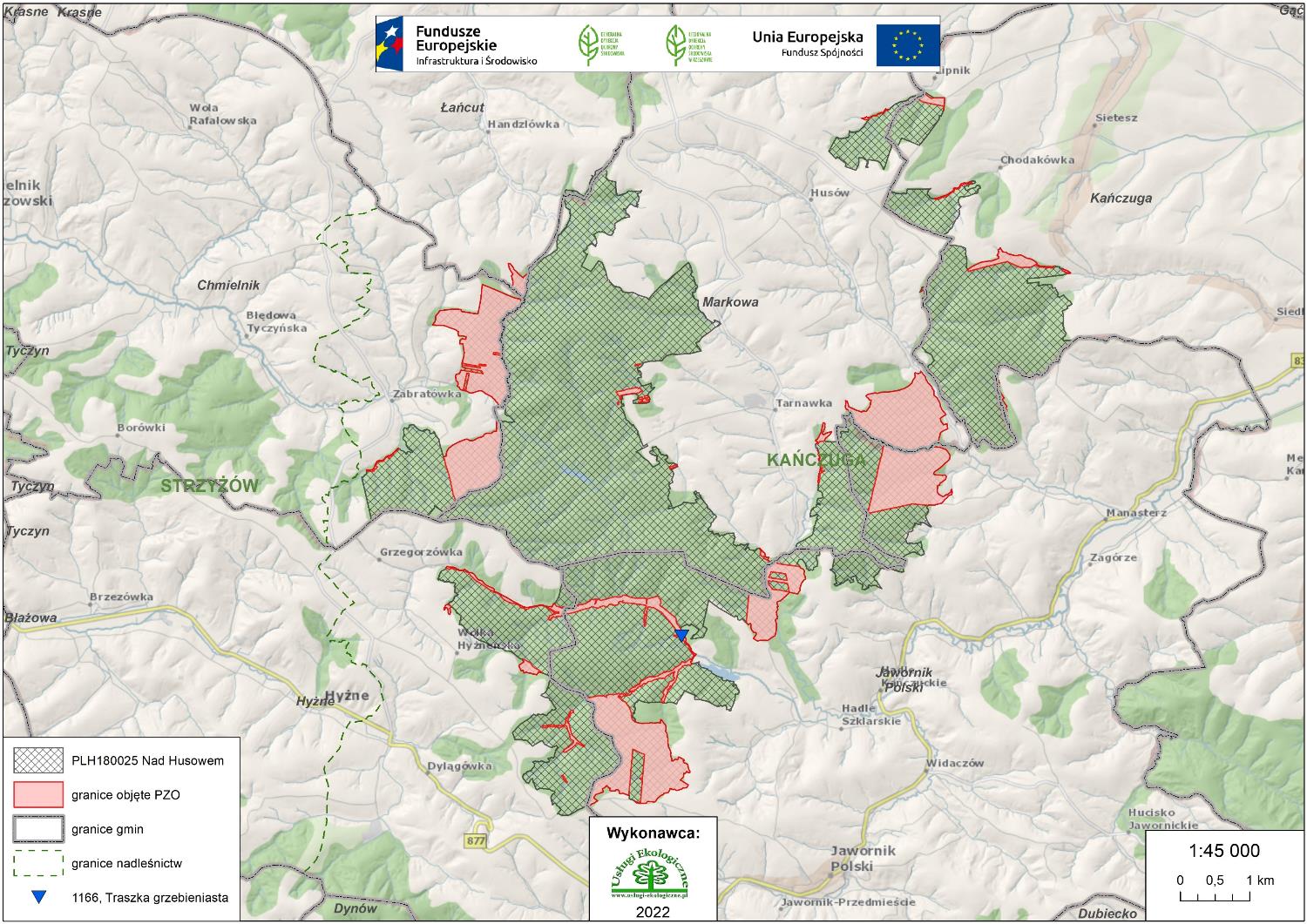 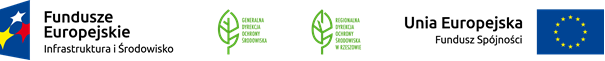 Gatunki zwierząt wymienione w Załączniku II 
Dyrektywy Rady 92/43/EWG 
na podstawie inwentaryzacji z lat 2020-2021
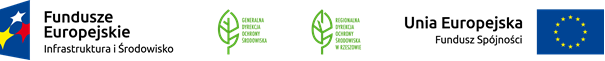 Gatunki zwierząt wymienione w Załączniku II Dyrektywy Rady 92/43/EWG według starego i nowego SDF
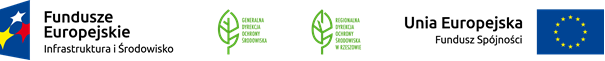 Gatunki zwierząt wymienione w Załączniku II 
Dyrektywy Rady 92/43/EWG 
na podstawie inwentaryzacji z lat 2020-2021
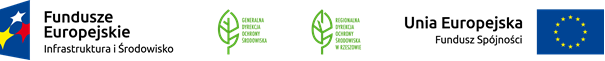 Gatunki zwierząt wymienione w Załączniku II Dyrektywy Rady 92/43/EWG według starego i nowego SDF
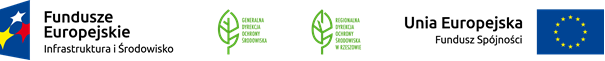 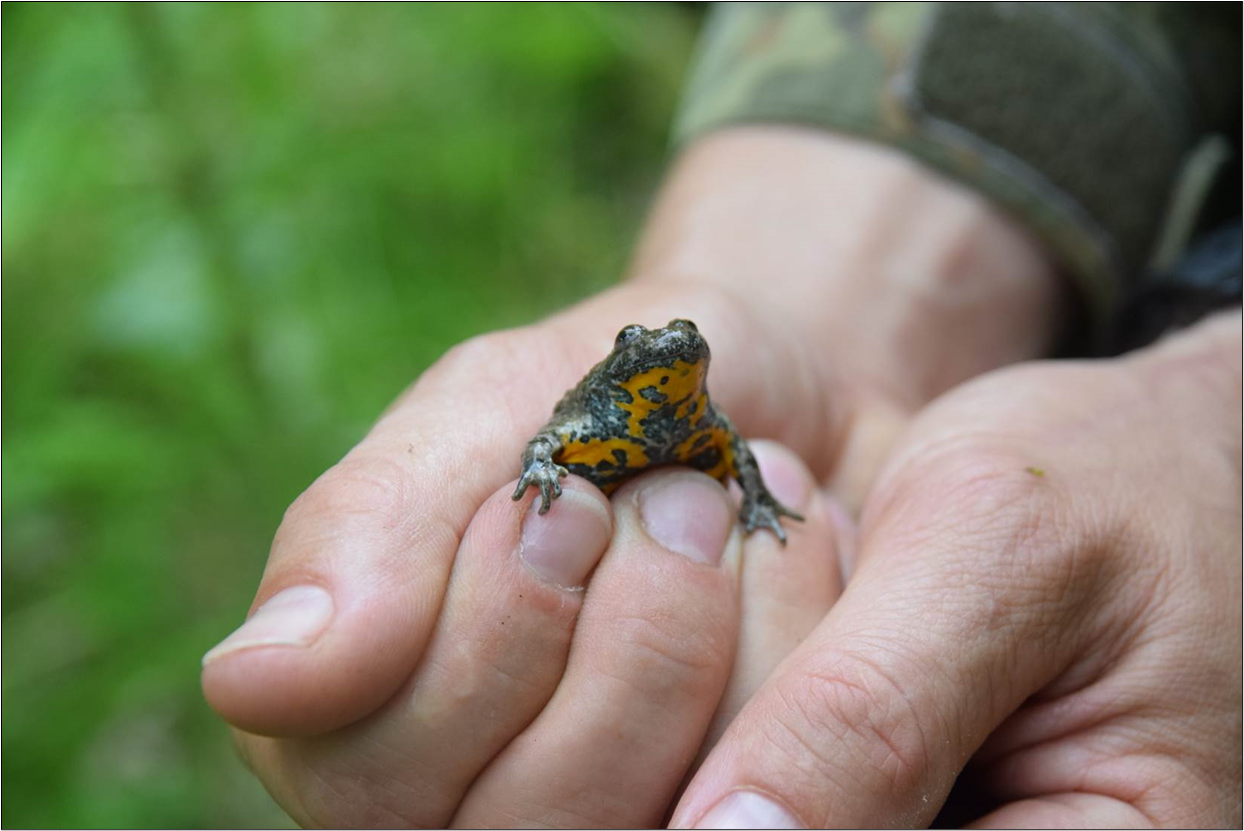 1193 kumak górski Bombina variegata
Manasterz, gmina Jawornik Polski, Nad Husowem
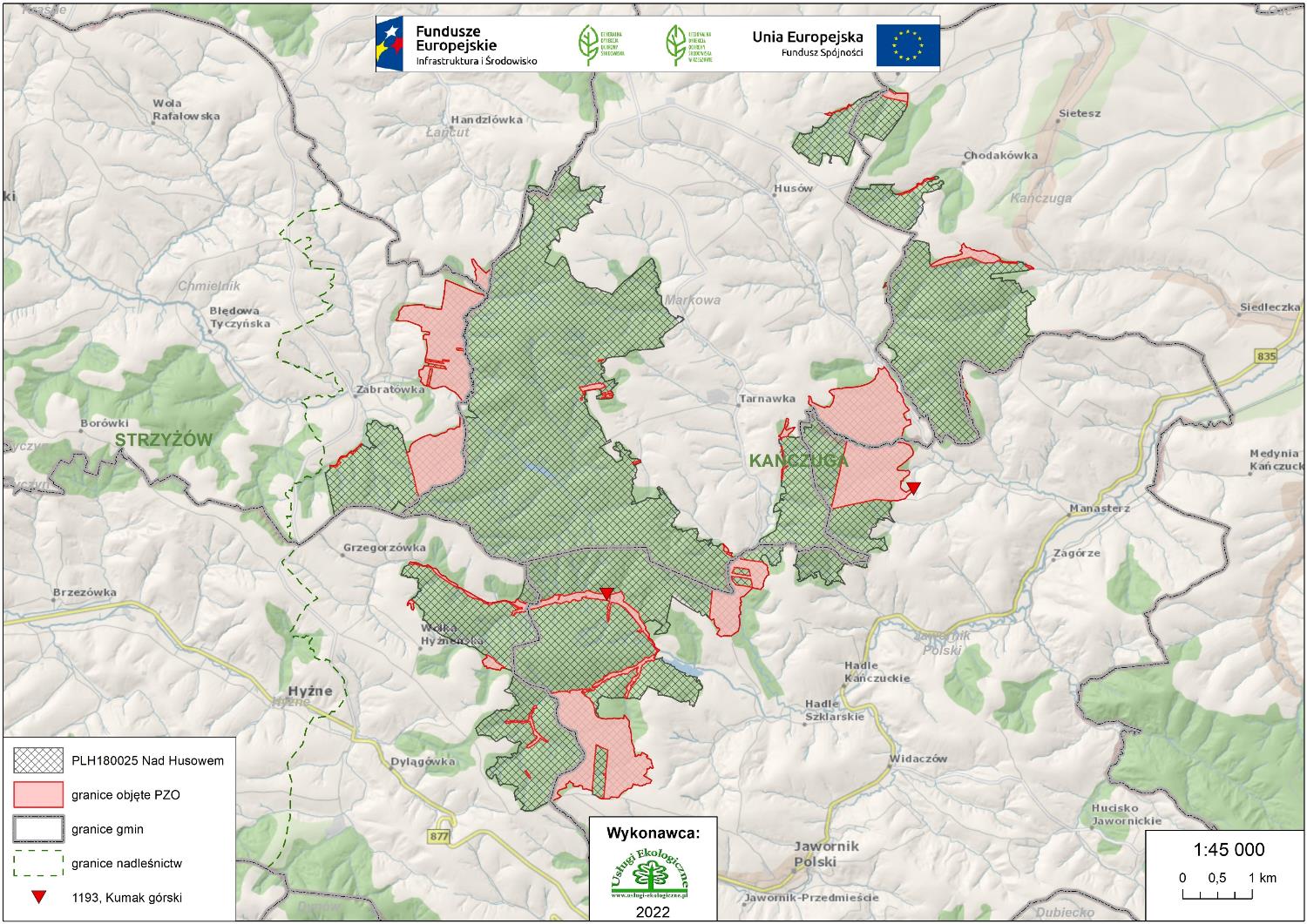 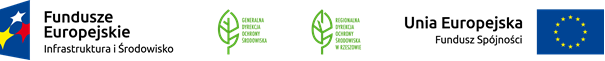 Gatunki zwierząt wymienione w Załączniku II 
Dyrektywy Rady 92/43/EWG 
na podstawie inwentaryzacji z lat 2020-2021
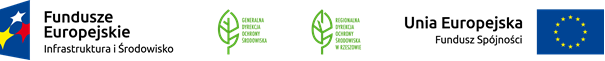 Gatunki zwierząt wymienione w Załączniku II Dyrektywy Rady 92/43/EWG według starego i nowego SDF
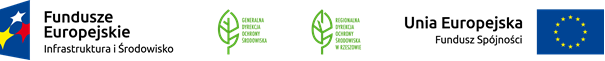 Zagrożenia i ochrona płazów
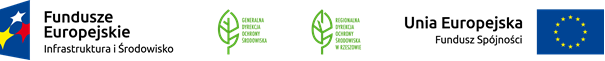 Zagrożenia istniejące
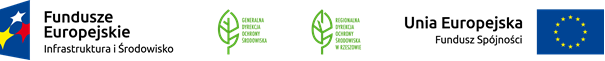 Zagrożenia potencjalne
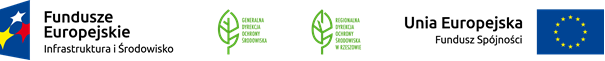 Cele działań ochronnych
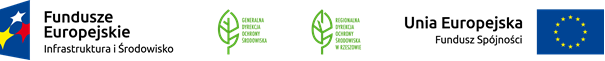 Działania ochronne
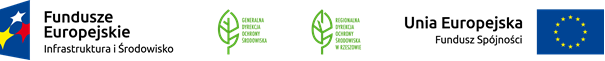 SSAKI
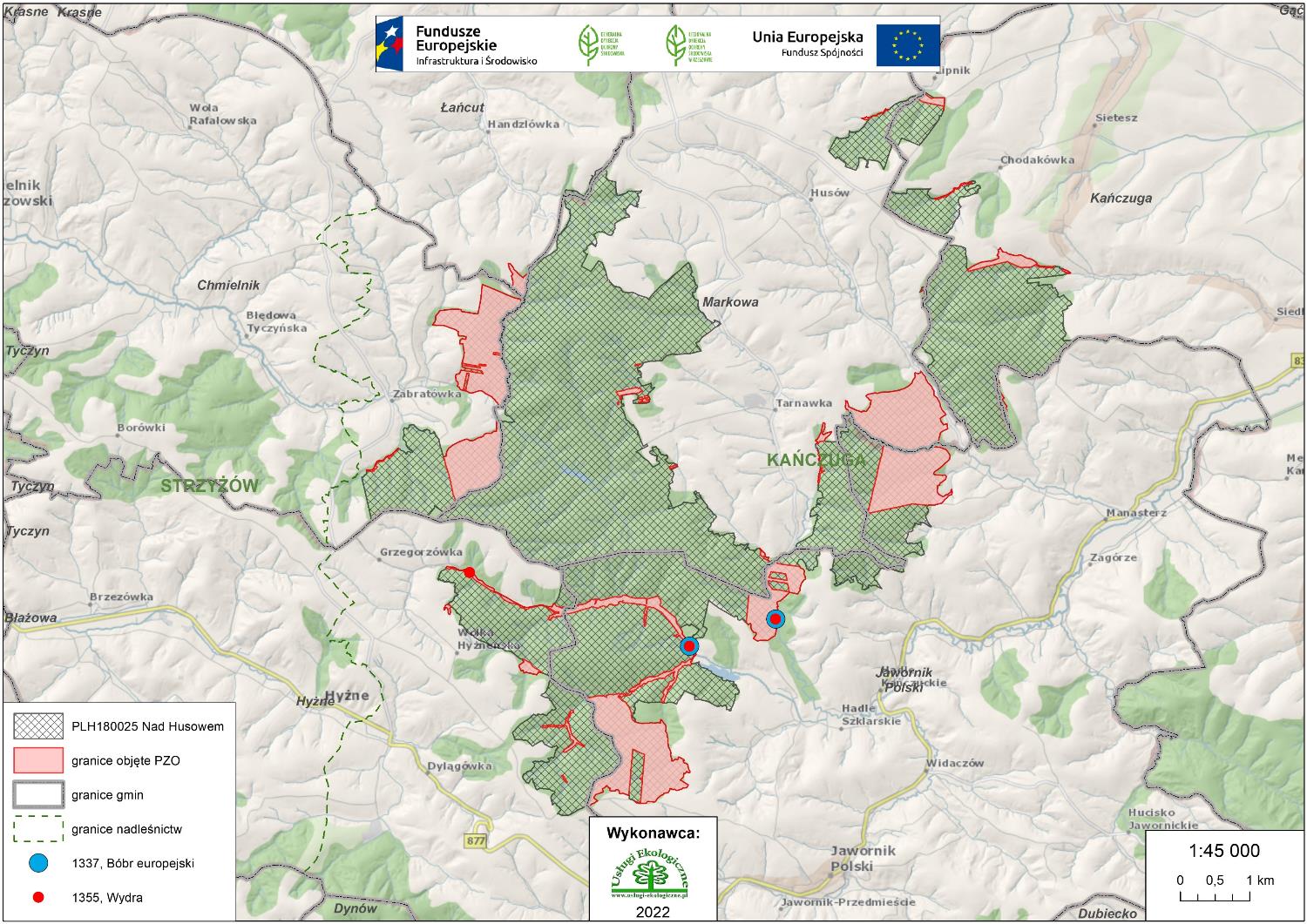 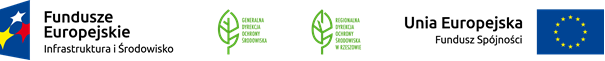 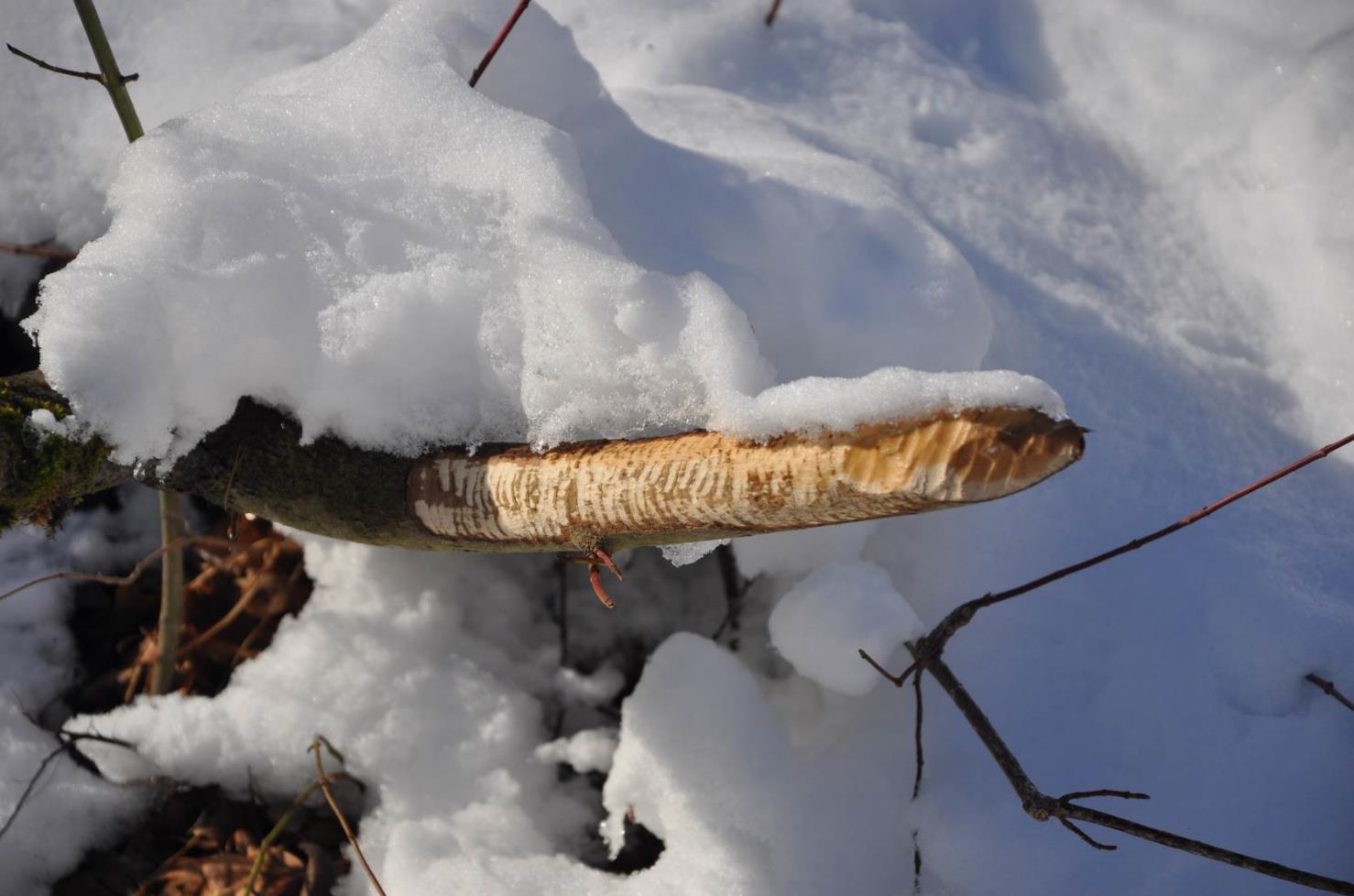 1337 bóbr europejski Castor fiber
Zgryzy bobrowe, Hadle Szklarskie, gmina Jawornik Polski, Nad Husowem
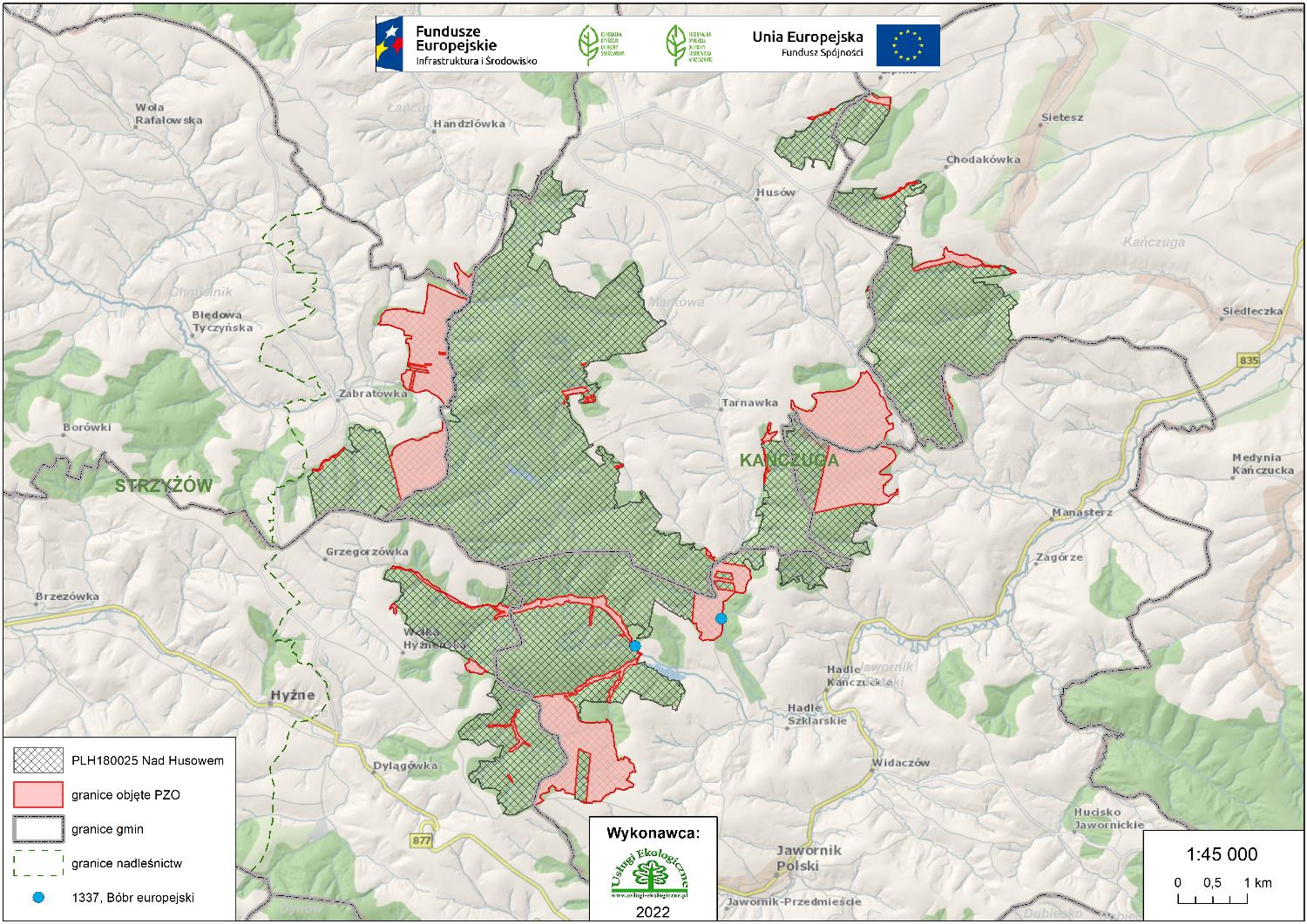 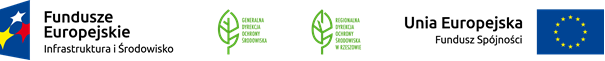 Gatunki zwierząt wymienione w Załączniku II 
Dyrektywy Rady 92/43/EWG 
na podstawie inwentaryzacji z lat 2020-2021
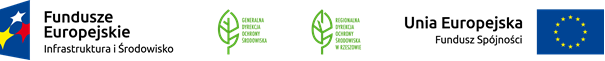 Gatunki zwierząt wymienione w Załączniku II Dyrektywy Rady 92/43/EWG według starego i nowego SDF
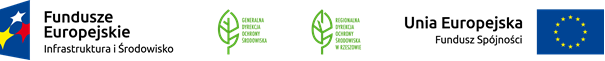 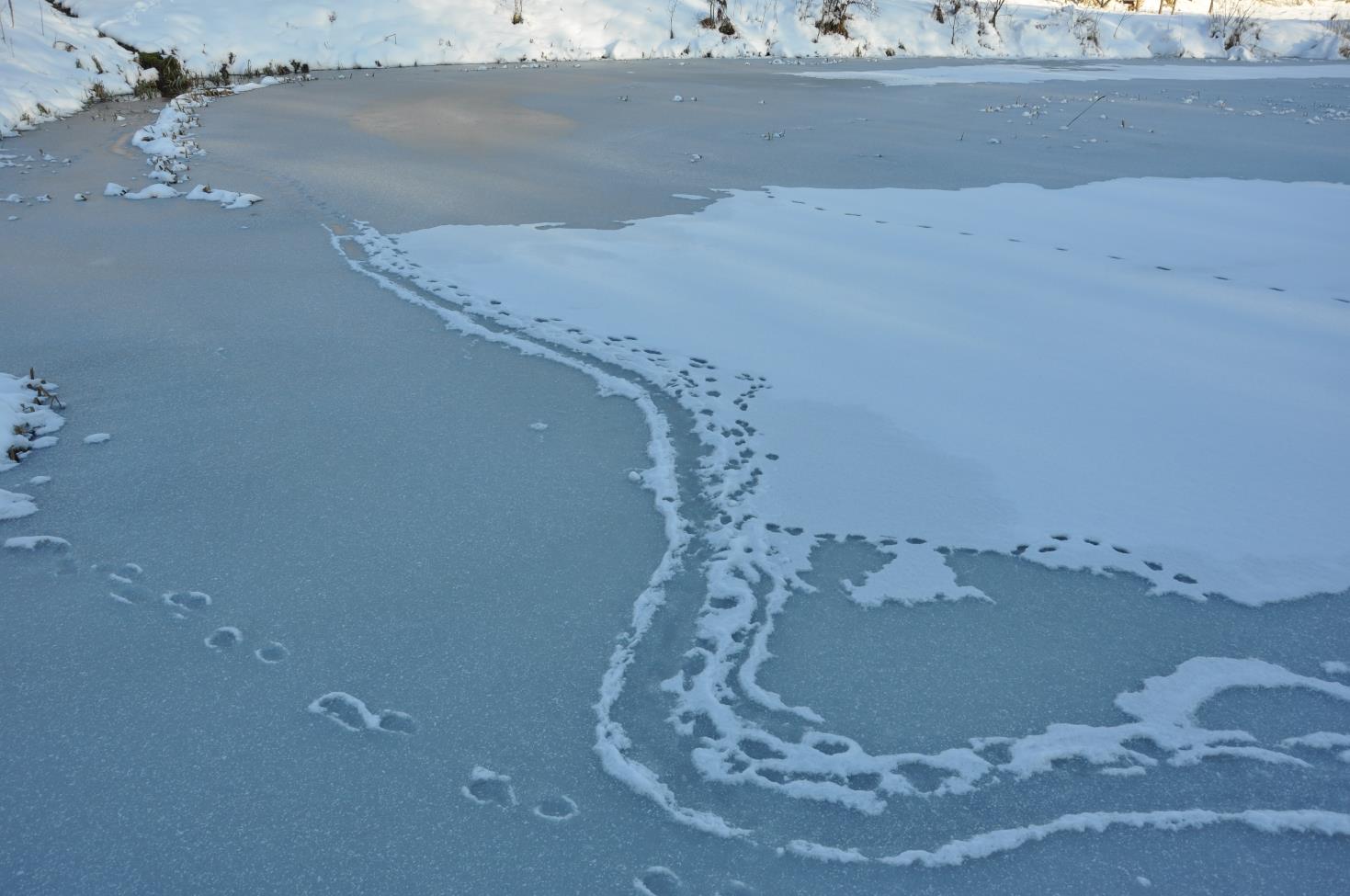 1355 wydra Lutra lutra
Ślizgi wydry, Hadle Szklarskie, gmina Jawornik Polski, Nad Husowem
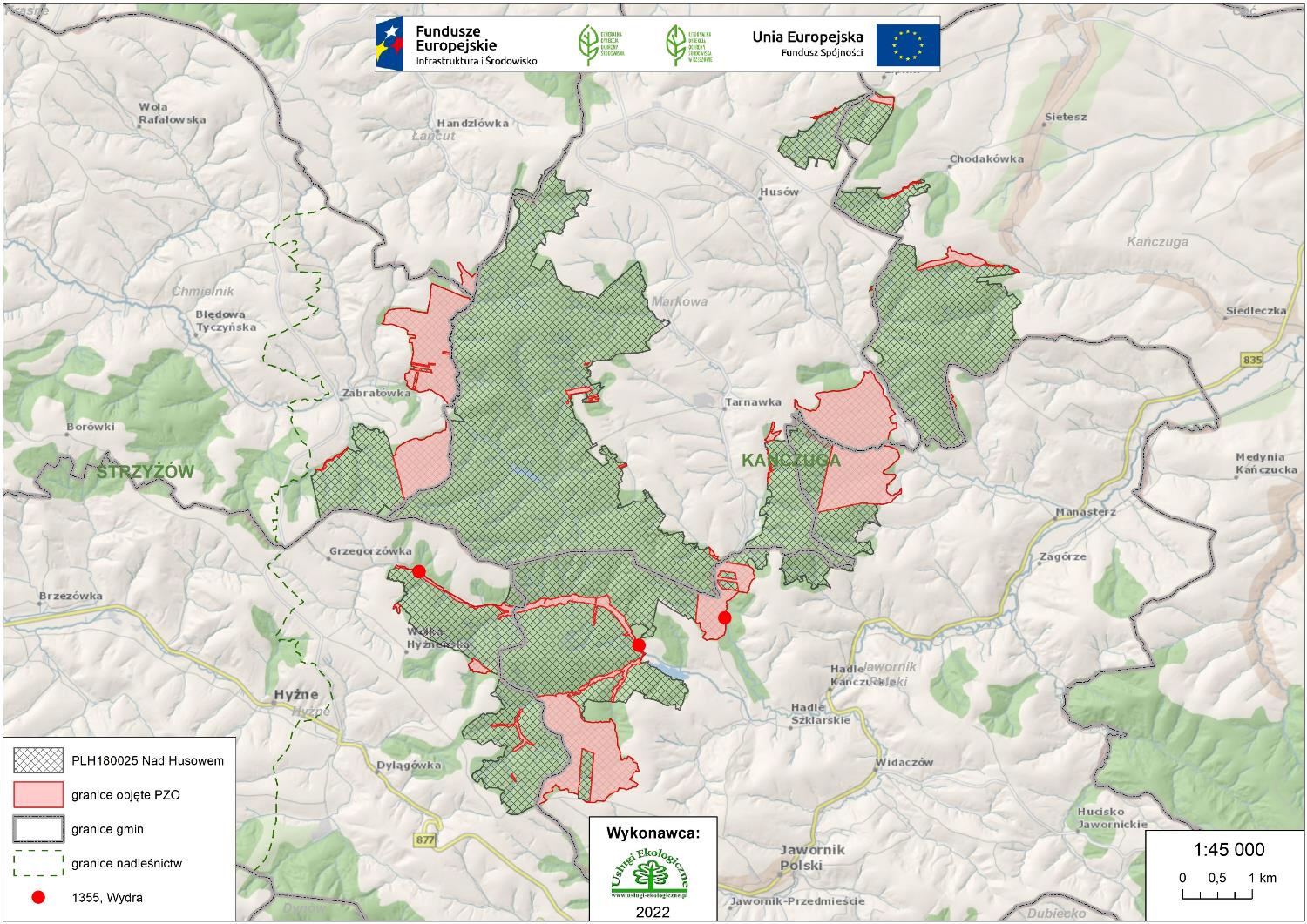 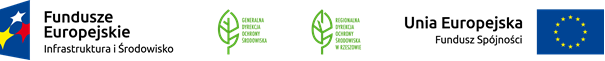 Gatunki zwierząt wymienione w Załączniku II 
Dyrektywy Rady 92/43/EWG 
na podstawie inwentaryzacji z lat 2020-2021
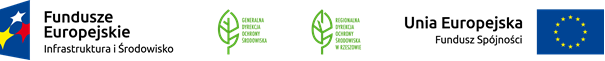 Gatunki zwierząt wymienione w Załączniku II Dyrektywy Rady 92/43/EWG według starego i nowego SDF
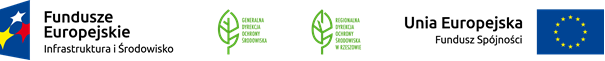 Zagrożenia i ochrona ssaków
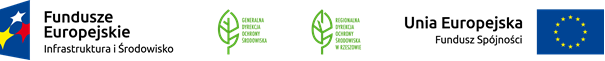 Zagrożenia istniejące
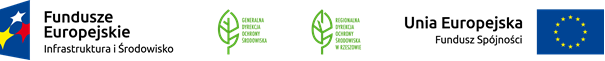 Zagrożenia potencjalne
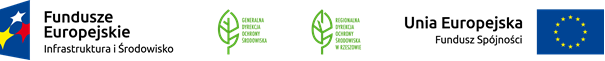 Cele działań ochronnych
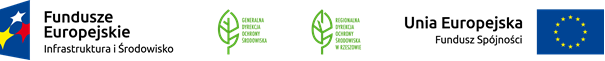 Działania ochronne
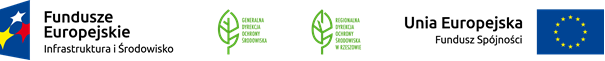 Fauna naturowa Obszaru 
– podsumowanie
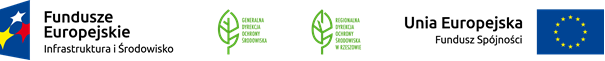 Liczba stanowisk 
gatunków 
fauny naturowej
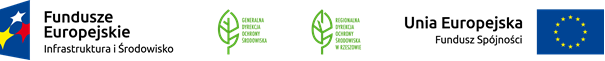 Podsumowanie zmian w SDF 
dotyczących fauny naturowej

Badania z lat 2020-2021 objęły zaledwie 17% powierzchni obszaru PLH180025 Nad Husowem, a mimo to lista przedmiotów ochrony wzbogaciła się aż o 3 gatunki (1166 traszka grzebieniasta Triturus cristatus, 1337 bóbr europejski Castor fiber oraz 1355 wydra Lutra lutra). W przypadku pozostałych taksonów zapisów w SDF nie zmieniano w żadnym przypadku, nawet przy braku stwierdzenia gatunku. Wynika to z faktu, że SDF dotyczy całego obszaru Natura 2000, dlatego kolejne stanowiska gatunków fauny naturowej mogą znajdować się na niebadanych 83% jego powierzchni.
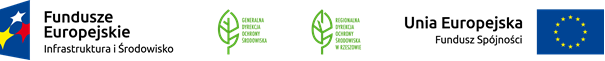 Nowe granice Obszaru 
Natura 2000
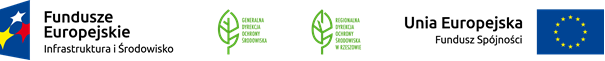 Korekta granic Obszaru

Nowa delimitacja Obszaru będzie skorelowana z przebiegiem granic działek ewidencyjnych, a ponadto uwzględni jego poszerzenie o mały fragment podmokłej łąki w dolinie Tarnawki, będącej siedliskiem czerwończyka nieparka.
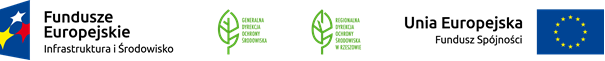 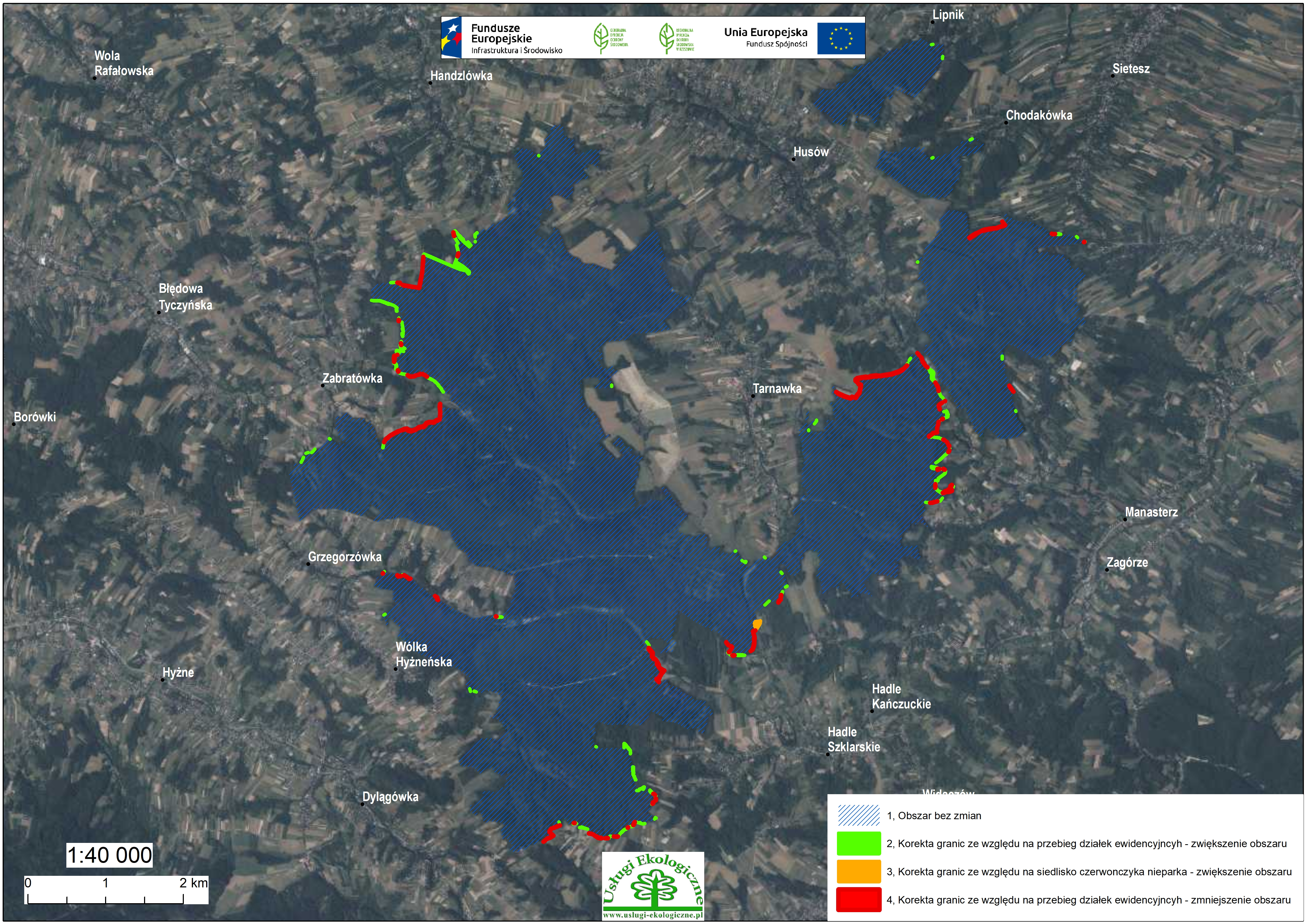 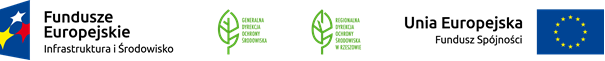 Uwagi do miejscowych planów
zagospodarowania przestrzennego

Brak uwag, chociaż szczegółowo analizowano szereg dokumentów, 
w tym:

Miejscowy Plan Zagospodarowania Przestrzennego Nr 1/96 terenu usług we wsi Markowa uchwalony Uchwałą Nr XXIV/115/97 Rady Gminy w Markowej z dnia 10 marca 1997r. ogłoszoną w Dzienniku Urzędowym Województwa Podkarpackiego Nr 4 z 1997 r. poz.43.
Miejscowy Plan Zagospodarowania Przestrzennego Nr 2/96 terenu usług we wsi Tarnawka,  uchwalony Uchwałą Nr XXIV/116/97 Rady Gminy w Markowej z dnia 10 marca 1997r. ogłoszoną w Dzienniku Urzędowym Województwa Podkarpackiego Nr 4 z 1997 r. poz.44.
Miejscowy Plan Zagospodarowania Przestrzennego Nr 3/96 terenu budownictwa we wsi Markowa uchwalony Uchwałą Nr XXIV/117/97 Rady Gminy w Markowej z dnia 10 marca 1997 r. ogłoszoną w Dzienniku Urzędowym Województwa Podkarpackiego Nr 4 z 1997r poz. 45.
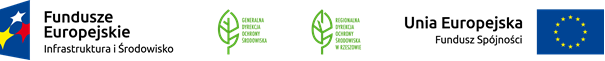 Uwagi do miejscowych planów
zagospodarowania przestrzennego – c.d.

Miejscowy Plan Zagospodarowania Przestrzennego Nr 4/96 terenu budownictwa mieszkaniowego we wsi Husów, uchwalony Uchwałą Nr XXIV/118/97 Rady Gminy w Markowej z dnia 10 marca 1997r. ogłoszoną w Dzienniku Urzędowym Województwa Podkarpackiego Nr 4 z 1997r poz. 46.
Miejscowy Plan Zagospodarowania Przestrzennego Nr 5/96 w gminie Markowa, terenu zbiornika retencyjnego w Tarnawce, uchwalony Uchwałą Nr XXIV/119/97 Rady Gminy w Markowej z dnia 10 marca 1997r. ogłoszoną w Dzienniku Urzędowym Województwa Podkarpackiego Nr 4 z 1997 r poz.47.
Miejscowy Plan Zagospodarowania Przestrzennego terenu pod „Kaplicę przedpogrzebową” w miejscowości Markowa uchwalony Uchwałą Nr VI/34/03 Rady Gminy w Markowej z dnia 29 kwietnia 2003r. ogłoszoną w Dzienniku Urzędowym  Województwa podkarpackiego  Nr 42 z 2003 r. poz. 857.
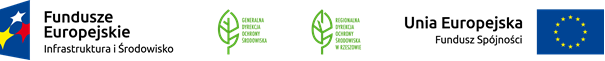 Uwagi do miejscowych planów
zagospodarowania przestrzennego – c.d.

Plan Zagospodarowania Przestrzennego województwa podkarpackiego – perspektywa 2030. Załącznik nr 1 do uchwały nr LIX/930/18 Sejmiku Województwa Podkarpackiego z dnia 27 sierpnia 2018 r.
Uchwała nr XXVIII/166/2017 Rady Gminy Chmielnik z dnia 31 grudnia 2002 r. w sprawie uchwalenia miejscowego planu zagospodarowania przestrzennego terenów lasów i zalesień na obszarze Gminy Chmielnik.
Uchwała Nr XXXIV/232/97 Rady Gminy w Łańcucie z dnia 28 listopada 1997 w sprawie uchwalenia miejscowego planu zagospodarowania przestrzennego terenów leśnych i gruntów przeznaczonych do zalesienia.
Strategia Rozwoju Gminy Łańcut na lata 2008-2020. Uchwała Nr XII/137/08 Rady Gminy Łańcut z dnia 5 lutego 2008 r. w sprawie przyjęcia Strategii Rozwoju Gminy Łańcut na lata 2008-2020.
Strategia Rozwoju Gminy Jawornik Polski na lata 2008-2020. Uchwała Nr 144/XX/2008 Rady Gminy Jawornik Polski z dnia 26 lutego 2008 r. w sprawie uchwalenia „Strategii Rozwoju Gminy Jawornik Polski na lata 2008 – 2020”.
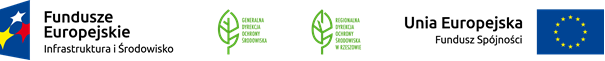 Uwagi do miejscowych planów
zagospodarowania przestrzennego – c.d.

Strategia Rozwoju Miasta i Gminy Kańczuga na lata 2016-2022. Uchwała Nr XIV/153/2016 Rady Miejskiej w Kańczudze z dnia 13 kwietnia 2016 r. w sprawie przyjęcia Strategii Rozwoju Miasta i Gminy Kańczuga na lata 2016-2022.
Strategia Rozwoju Gminy Chmielnik do 2029 roku (projekt roboczy). Chmielnik, 2019.
Strategia Rozwoju Lokalnego Gminy Hyżne na lata 2016-2025.  Uchwała Nr XVII/99/16 Rady Gminy Hyżne z dnia 2 marca 2016 r. w sprawie przyjęcia Strategii Rozwoju Lokalnego Gminy Hyżne na lata 2016-2025.
Studium Uwarunkowań i Kierunków Zagospodarowania Przestrzennego Gminy Łańcut. Uchwalono Uchwałą Nr XXVI/229/2001 Rady Gminy Łańcut z dnia 6 czerwca 2001 r. z późniejszymi zmianami.
Studium Uwarunkowań i Kierunków Zagospodarowania Przestrzennego Gminy Markowa. Kierunki zagospodarowania i polityka przestrzenna. Uchwalono uchwałą Nr XXI/131/2001 Rady Gminy Markowa z dnia 31 stycznia 2001 r.
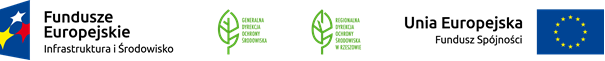 Uwagi do miejscowych planów
zagospodarowania przestrzennego – c.d.

Studium Uwarunkowań i Kierunków Zagospodarowania Przestrzennego gminy i miasta Kańczuga. Uchwalone uchwałą nr V/34/2000 Rady Miejskiej w Kańczudze w dniu 27 października 2000 r. Ze zmianą nr 1 wprowadzoną Uchwałą nr V/60/2011 Rady Miejskiej w Kańczudze z dnia 20 maja 2011 r. Ze zmianą nr 3 wprowadzoną uchwałą nr Rady Miejskiej w Kańczudze z dnia 31 maja 2017 r.
Lokalny Program Rewitalizacji dla Gminy Łańcut na lata 2016-2022. Załącznik do uchwały XXVIII/236/17 Rady Gminy Łańcut z dnia 29 marca 2017 r. w sprawie przyjęcia Lokalnego Programu Rewitalizacji dla Gminy Łańcut na lata 2016-2022.
Lokalny Program Rewitalizacji Gminy Jawornik Polski na lata 2016-2023. Załącznik do Uchwały Nr 377/LIV/2018 Rady Gminy Jawornik Polski z dnia 30 lipca 2018. Jawornik Polski, 2017/2018.
Program rewitalizacji dla Miasta i Gminy Kańczuga na lata 2017-2023. Załącznik do uchwały Nr XXXI/321/2018 Rady Miejskiej w Kańczudze z dnia 24 stycznia 2018 r.
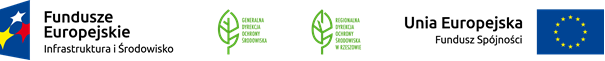 Uwagi do miejscowych planów
zagospodarowania przestrzennego – c.d.

Plan Rozwoju Lokalnego Gminy Chmielnik Powiat Rzeszowski Województwo Podkarpackie. Chmielnik, lipiec 2004.
Strategia Rozwoju Gospodarczego Przeworsko-Dynowskiego Obszaru Wsparcia. Uchwała Nr XLIX/281/14 Rady Miasta Dynów z dnia 6 listopada 2014 r. w sprawie przyjęcia Strategii Rozwoju Gospodarczego Przeworsko-Dynowskiego Obszaru Wsparcia.
Strategia Rozwoju Powiatu Przeworskiego na lata 2014-2020, Rzeszów, grudzień 2014 r. Uchwała Nr 79/33/14 Zarządu Powiatu Przeworskiego z dnia 7 listopada 2014 roku w sprawie przyjęcia  oraz przeprowadzenia konsultacji społecznych projektu „Strategia Rozwoju Powiatu Przeworskiego na lata 2014-2020” wraz z „Prognozą oddziaływania na środowisko”.
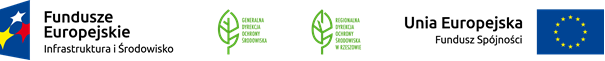 Harmonogram dalszych prac nad PZO

Przygotowanie wstępnej wersji zarządzenia w sprawie ustanowienia PZO wraz z uzasadnieniem i projektem obwieszczenia (9 część zamówienia). 
Odniesienie się do uwag społecznych i ich uwzględnienie w poprawionym projekcie zarządzenia w sprawie ustanowienia PZO (10 część zamówienia).
Dwuetapowe przekazanie PZO Zamawiającemu (m.in. w wersji elektronicznej) oraz jego poprawa i uzupełnienie (11 i 12 część zamówienia).
Wykorzystane materiały
Herbich J. (red). 2004. Poradniki ochrony siedlisk i gatunków Natura 2000 – podręcznik metodyczny. Ministerstwo Środowiska, Warszawa.
  Makomaska-Juchiewicz M. (red.) 2010. Monitoring gatunków zwierząt. Przewodnik metodyczny. Część I. GIOŚ, Warszawa.
  Makomaska-Juchiewicz M., Baran P. (red.). 2012. Monitoring gatunków zwierząt. Przewodnik metodyczny. Część II. GIOŚ, Warszawa.
  Makomaska-Juchiewicz M., Baran P. (red.). 2012. Monitoring gatunków zwierząt. Przewodnik metodyczny. Część III. GIOŚ, Warszawa.
  Makomaska-Juchiewicz, M. Bonk M. (red.) 2015. Monitoring gatunków zwierząt. Przewodnik metodyczny. Część IV. GIOŚ, Warszawa.
  Mróz W. (red.) 2010. Monitoring siedlisk przyrodniczych. Przewodnik metodyczny. Część I. GIOŚ, Warszawa.
  Mróz W. (red.) 2012. Monitoring siedlisk przyrodniczych. Przewodnik metodyczny. Część II. GIOŚ, Warszawa.
  Mróz W. (red.) 2012. Monitoring siedlisk przyrodniczych. Przewodnik metodyczny. Część III. GIOŚ, Warszawa.
  Mróz W. (red.). 2015. Monitoring siedlisk przyrodniczych. Przewodnik metodyczny. Część IV. GIOŚ, Warszawa.
 Natura 2000 partnerstwo dla przyrody”. Prezentacja opracowana w ramach projektu  bliźniaczego Polska – Królestwo Wielkiej Brytanii – Królestwo Niderlandów nr PL2004/IB/EN-03: Opracowanie planów renaturalizacji siedlisk przyrodniczych i siedlisk gatunków na obszarach Natura 2000 oraz planów zarządzania dla wybranych gatunków objętych Dyrektywą Ptasią i Dyrektywą Siedliskową. Opracowanie: Paweł Pawlaczyk, redakcja: Michał Miazga.
  Opracowanie planu zadań ochronnych dla obszaru Natura 2000. Generalna Dyrekcja   Ochrony Środowiska. Wytyczne wydane na podstawie art. 32 ust. 1 w świetle art. 32 ust. 2 pkt 1 ustawy z 16 kwietnia 2004 r. o ochronie przyrody. 12 grudnia 2012 r. 
  Standardowy Formularz Danych SDF Obszaru Natura 2000 Nad Husowem.
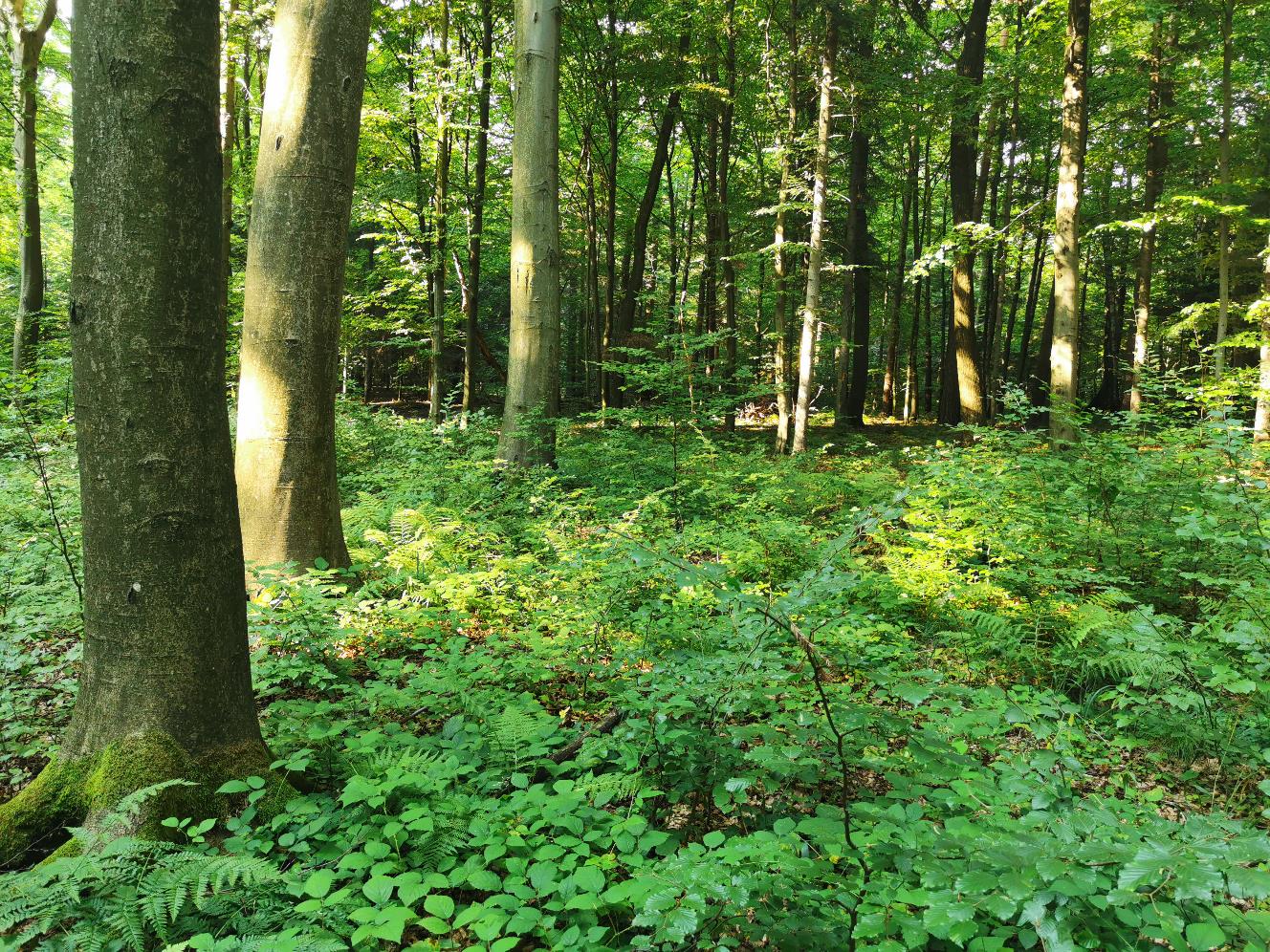 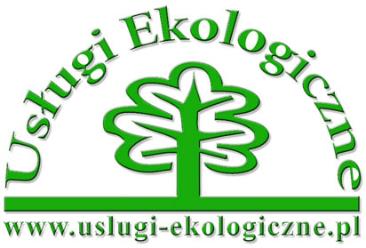 Dziękujemy za uwagę